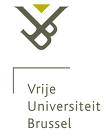 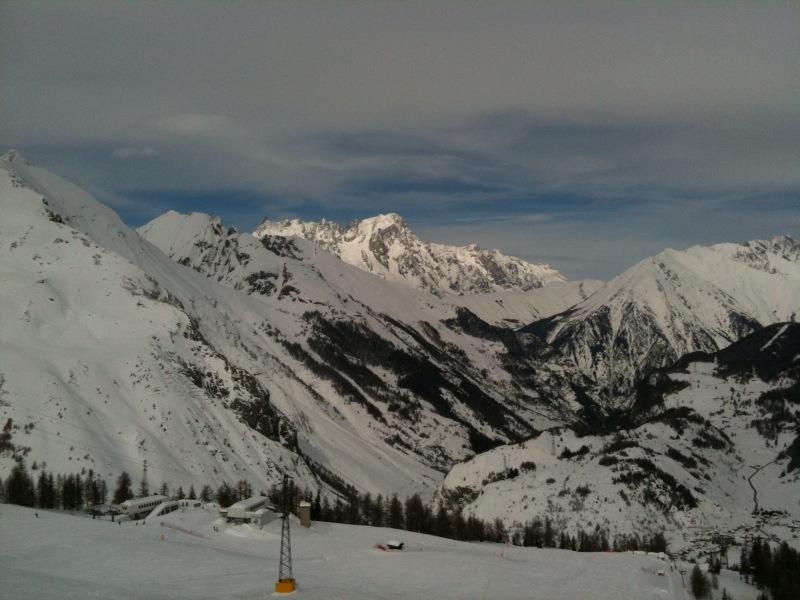 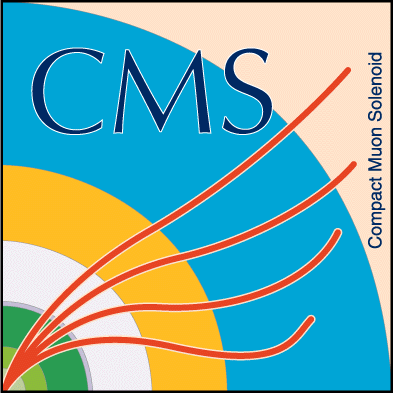 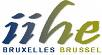 Hot Topics from CMS(off the press)
Les Rencontres de Physique de la Vallée d’Aoste
La Thuile, 2010
Stéphanie Beauceronon behalf of the CMS collaboration
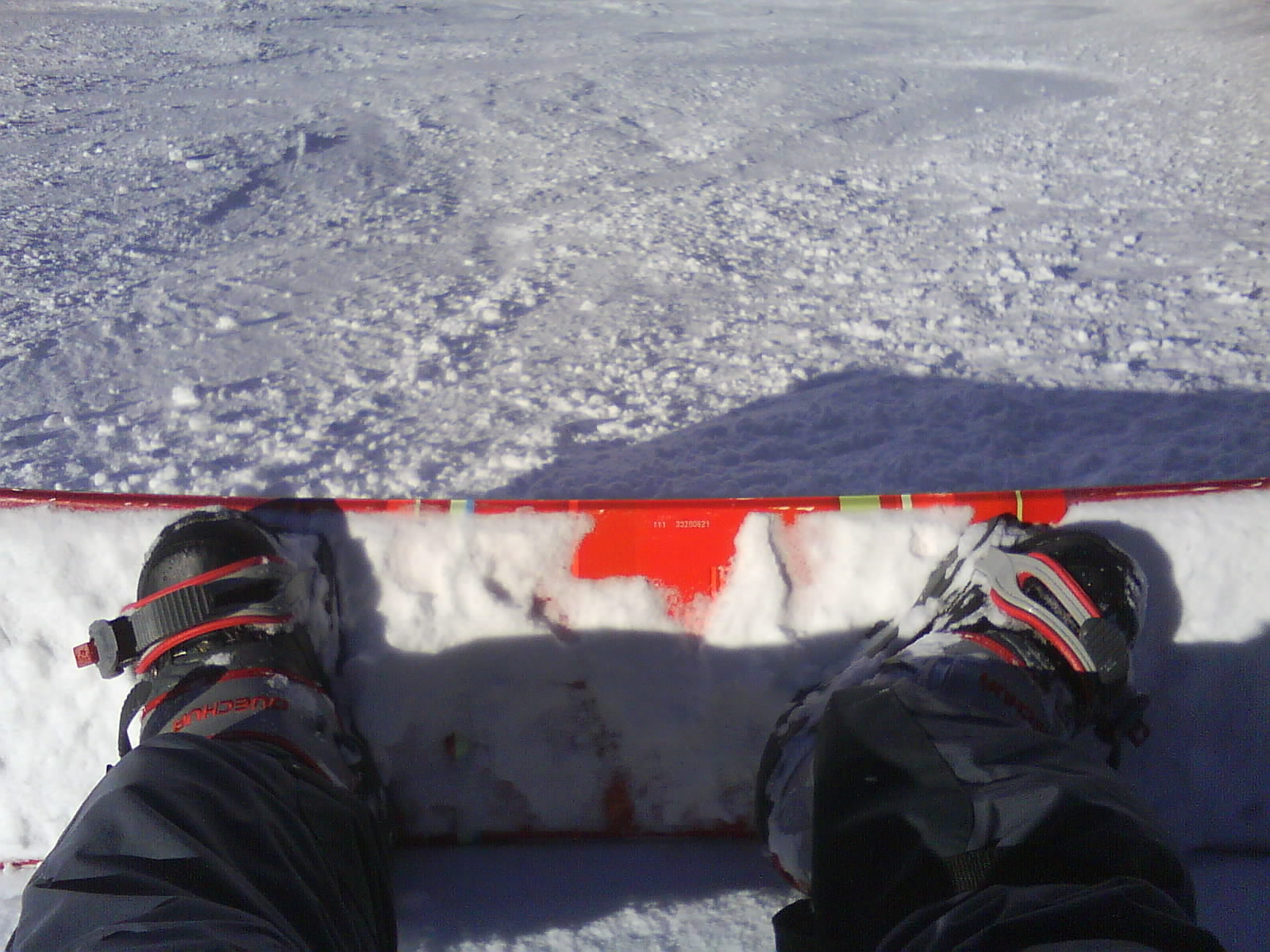 Courtesy of R. Tenchini
1/23
On the Road to Standard Model and Searches…
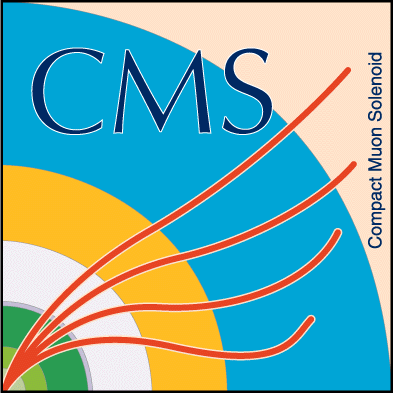 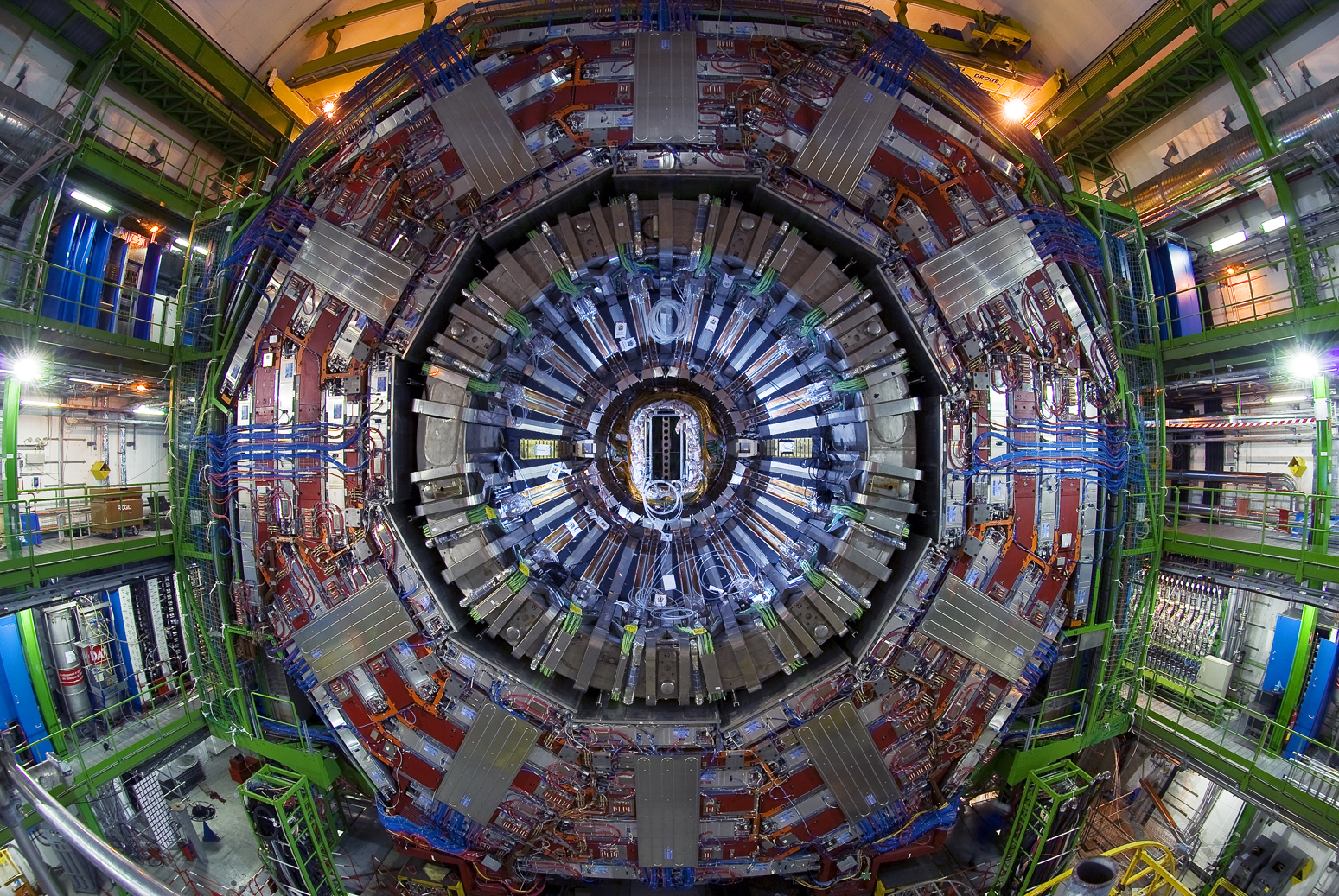 Tracker, wonderful tool
 Ecal, control calibration
 Jets
 Missing ET, a challenging variable
 Particle Flow algorithm, improvement all the way…

 Conclusion
2/23
CMS Data Recording
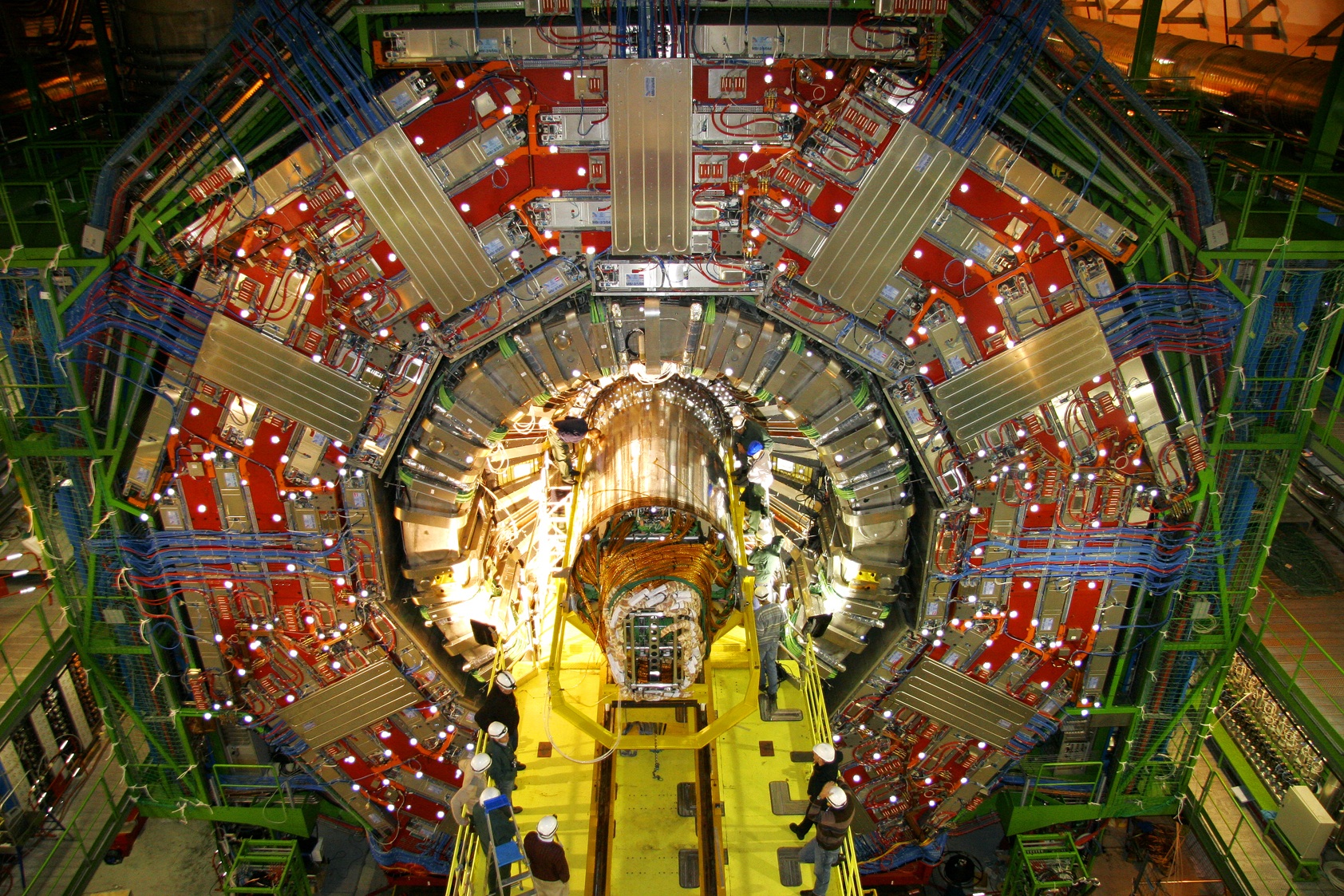 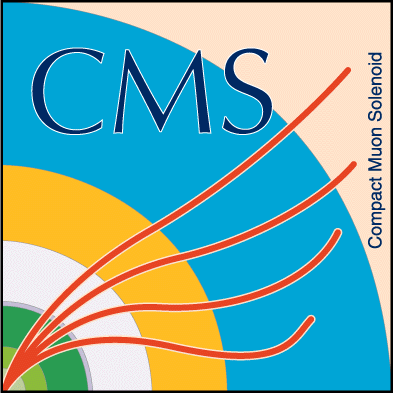 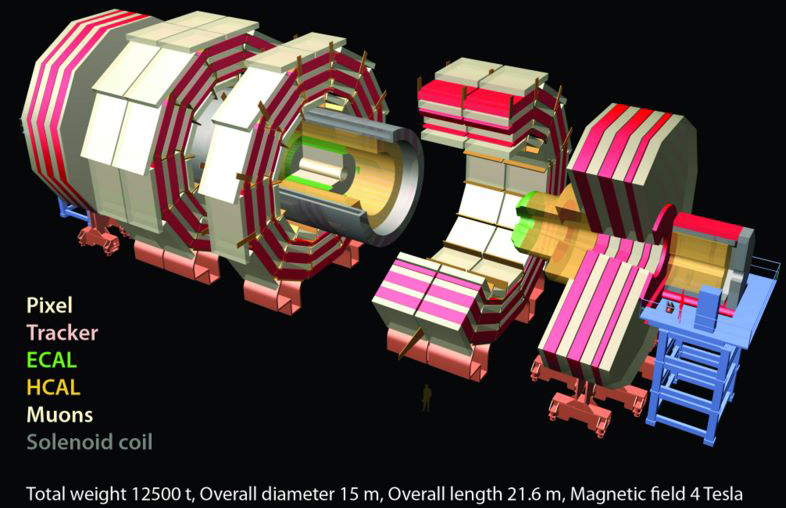 Data are recorded using High Level Trigger as a pass through (rate of collisions maximum 20 Hz)
 Record all events
 Mainly identify collisions events using Beam Scintillator Counter [BSC]
BSC
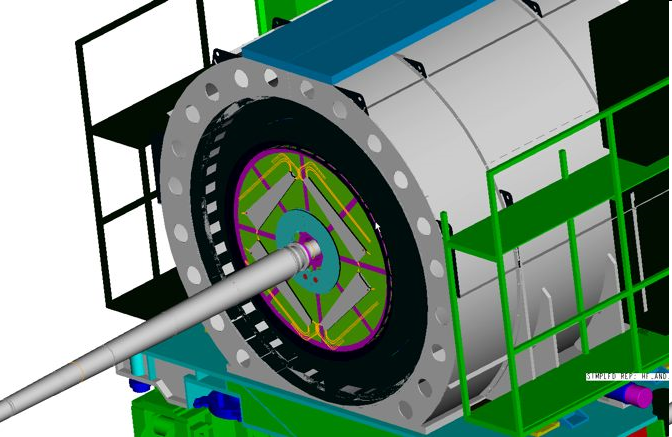 Luminosity recorded:
~10 μb-1 at 900 GeV
~0.4 μb-1 at 2.36 TeV
3/23
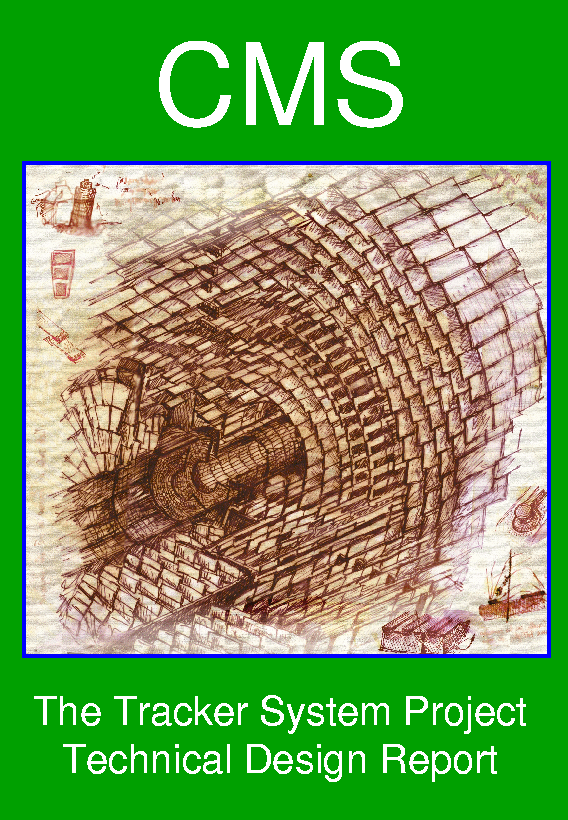 Tracking Quality
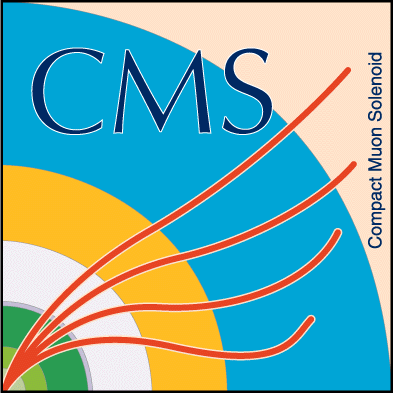 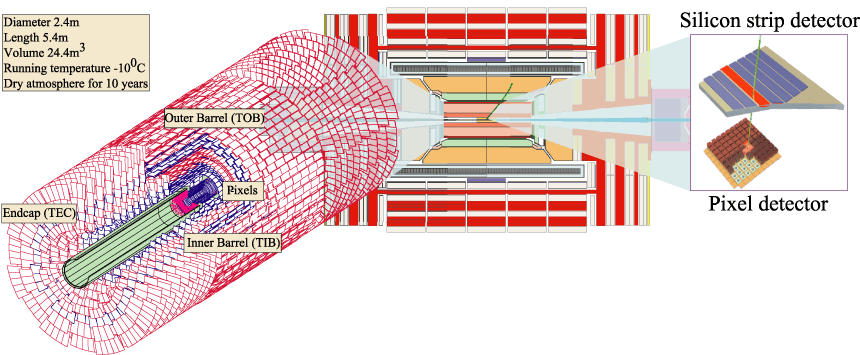 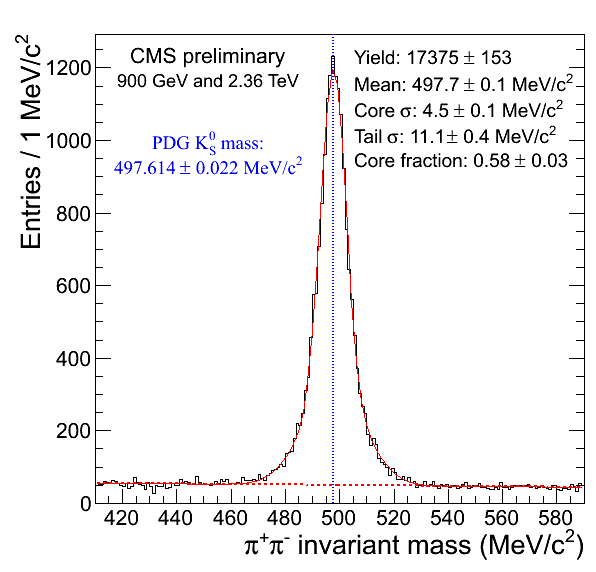 Ks
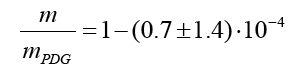 Alignment from Cosmics data taken over summer 2009.
Selection:
Tracks with at least 6 hits
Normalized chi2 < 5
impact parameter with beam spot > 0.5 sigma, 
Both tracks at 1 cm of each other, oppositely charged
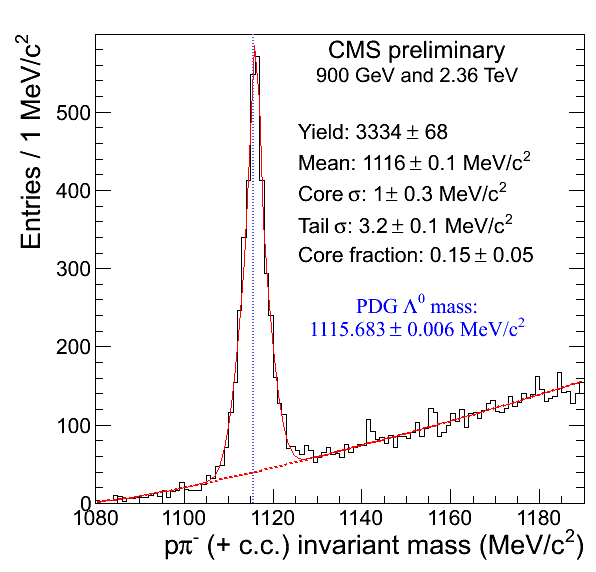 
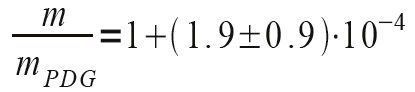 4/23
[Speaker Notes: Selection:
Tracks with at least 6 hits
normalized chi2 < 5
impact parameter with beam spot > 0.5 sigma, 
Both tracks at 1 cm of each other, 
oppositely charged.
V0 vertex: normalized chi2 < 7.0,  separated from the beam spot in the radial space
 no daughter track hits]
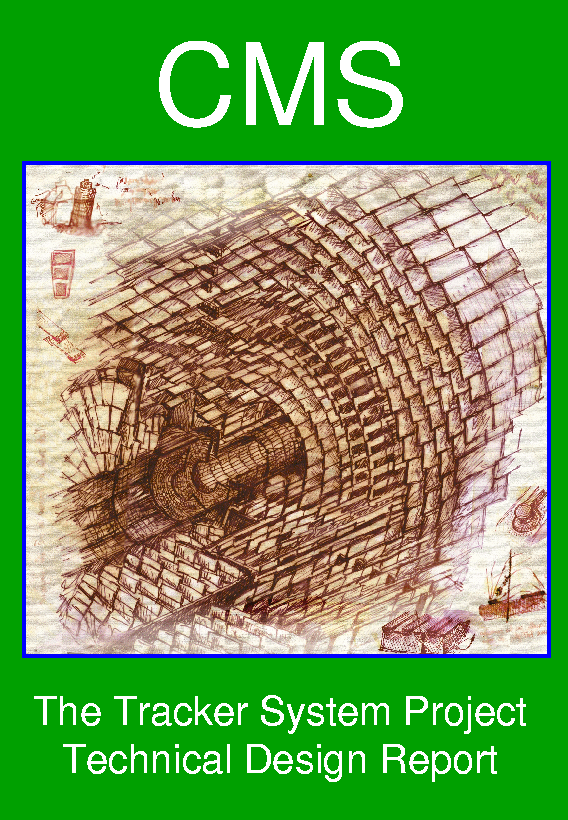 Lifetime
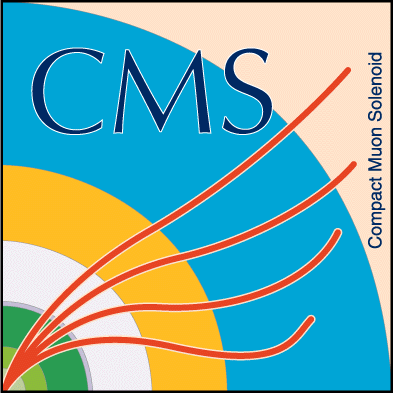 Monte Carlo is simulated with the same conditions as in data.
Data and MC are split into bins of cτ and a fit for the yield is performed in each bin.
 Divide MC yields by true (exponential) distribution to obtain correction factor.
 Correct data and fit for lifetime.
PDG: 263.1 ± 2.0 ps
PDG: 89.53 ± 0.05 ps
CMS: 271.0 ± 20 ps
CMS: 90.00 ± 2.10 ps
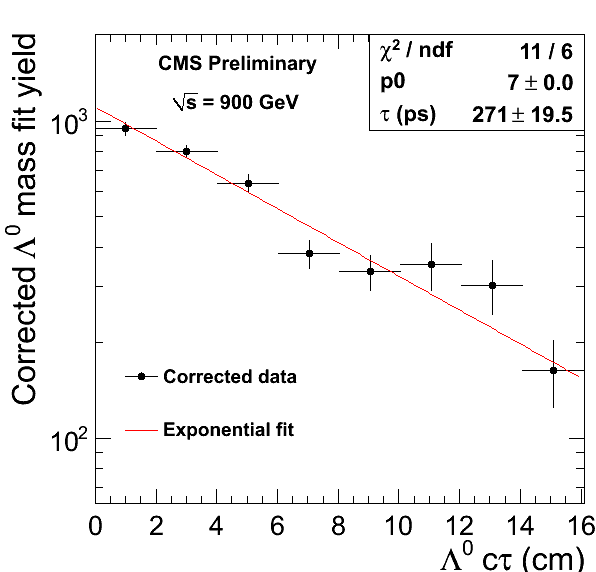 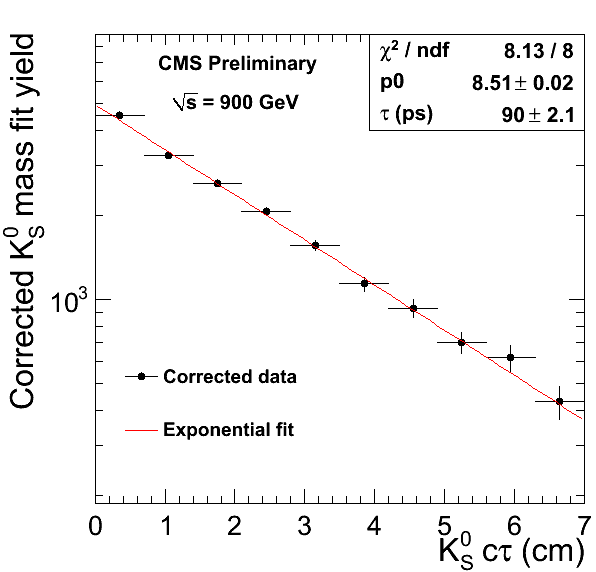 Ks

 accurate tracking and vertex simulation, even outside the beam region
5/23
[Speaker Notes: Selection:
Tracks with at least 6 hits
normalized chi2 < 5
impact parameter with beam spot > 0.5 sigma, 
Both tracks at 1 cm of each other, 
oppositely charged.
V0 vertex: normalized chi2 < 7.0,  separated from the beam spot in the radial space
 no daughter track hits]
Tracking Results
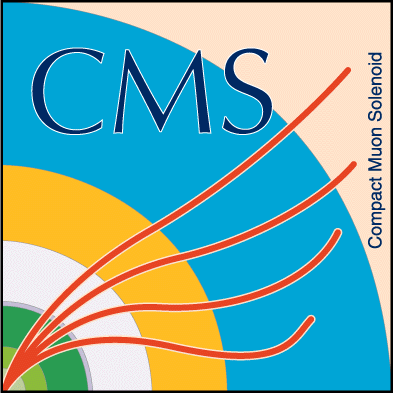 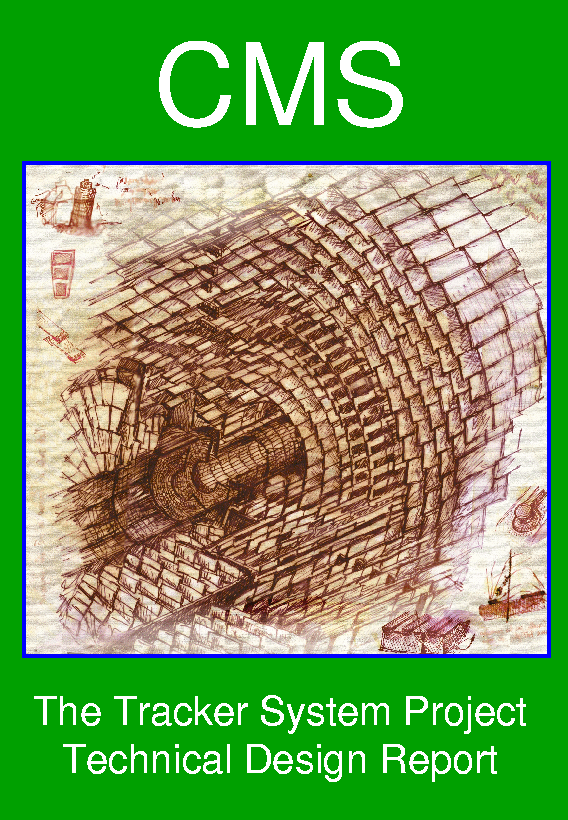 p
π−
π−
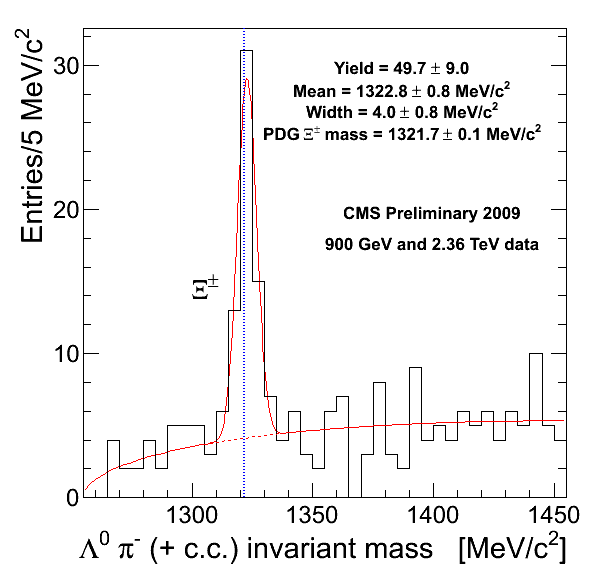 Λ0
Selection for Ξ: 
Lambda mass within 8 MeV 
Lambda-pion vertex fit probability > 1%
Both pions have the same sign charge
3D impact parameter significance > 3 for all three tracks
Ξ−
Primary
Gaussian convoluted with Breit-Wigner
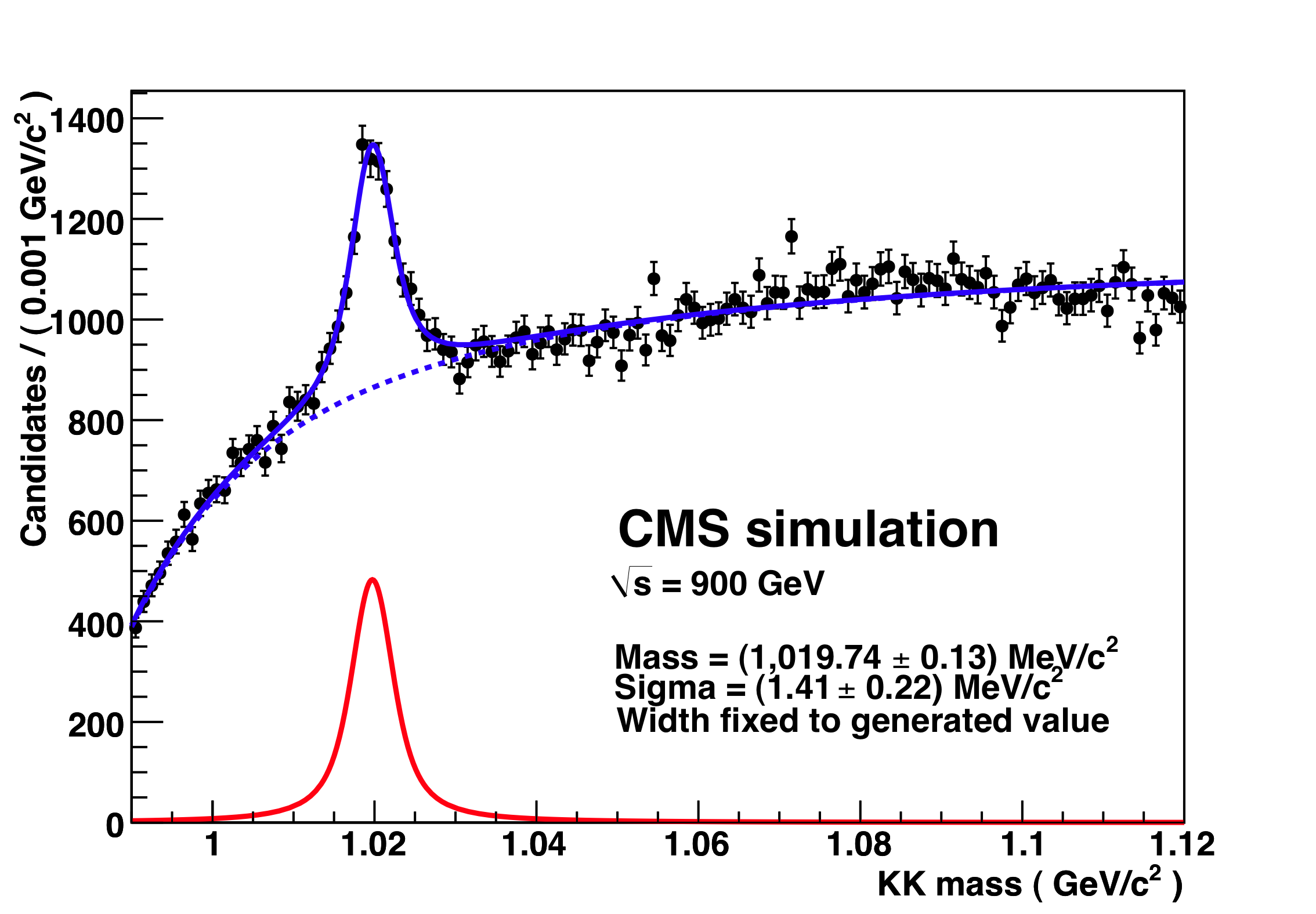 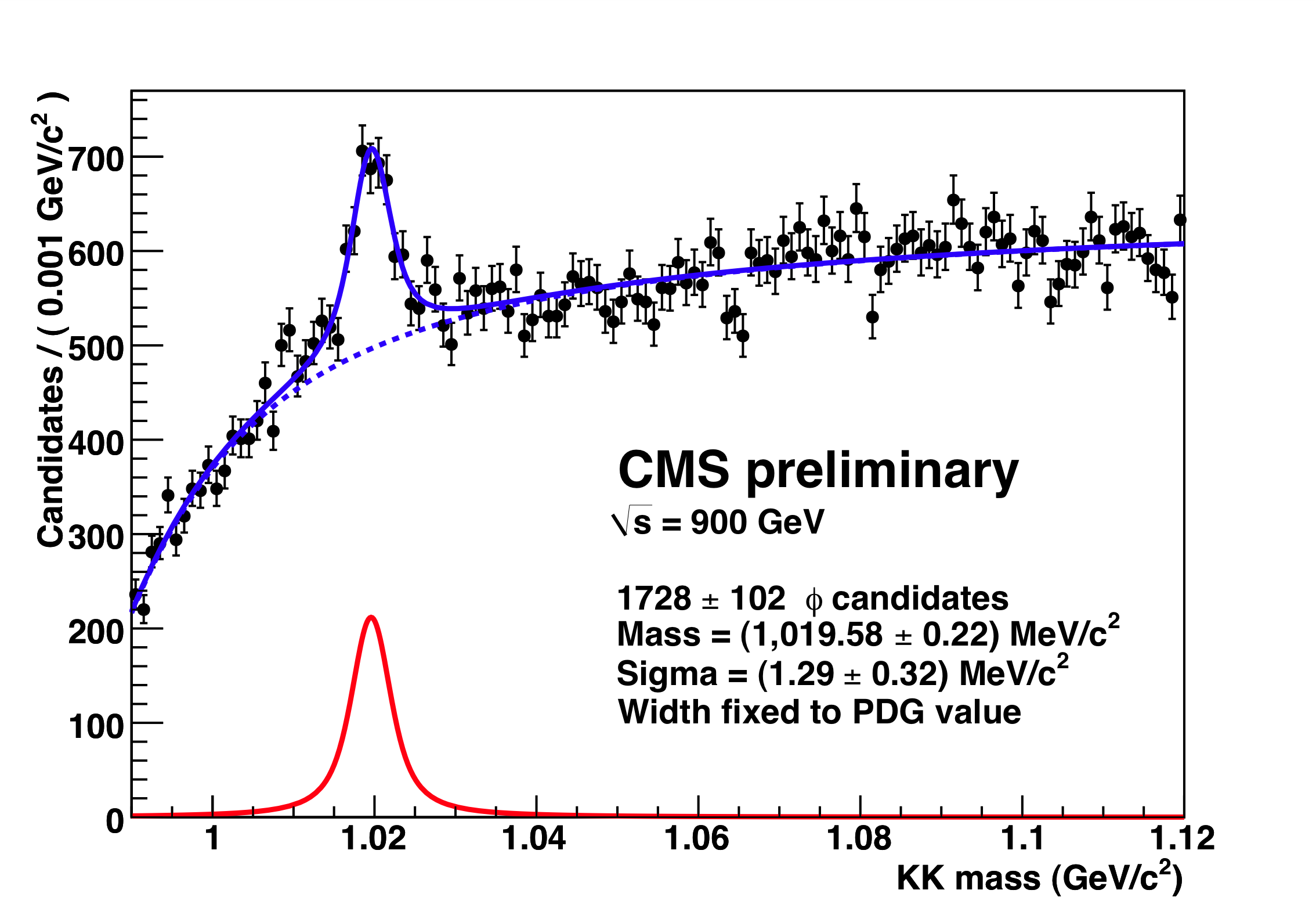 φ KK:
Kaons with tracks ≥5hits,  cnorm2 < 2,  dxy<3mm, pT>0.5 GeV
Particle ID: p>1GeV  OR  dE/dx inside kaon range
Data
MC
Alignment of tracker system is well understood
6/23
[Speaker Notes: kinematic fit of each combination of a reconstructed Lambda and a charged track in the event is performed to compute the invariant mass of the Lambda pion combination, where the track is fit using a pion mass hypothesis and a constraint to the PDG value is applied for the Lambda mass.]
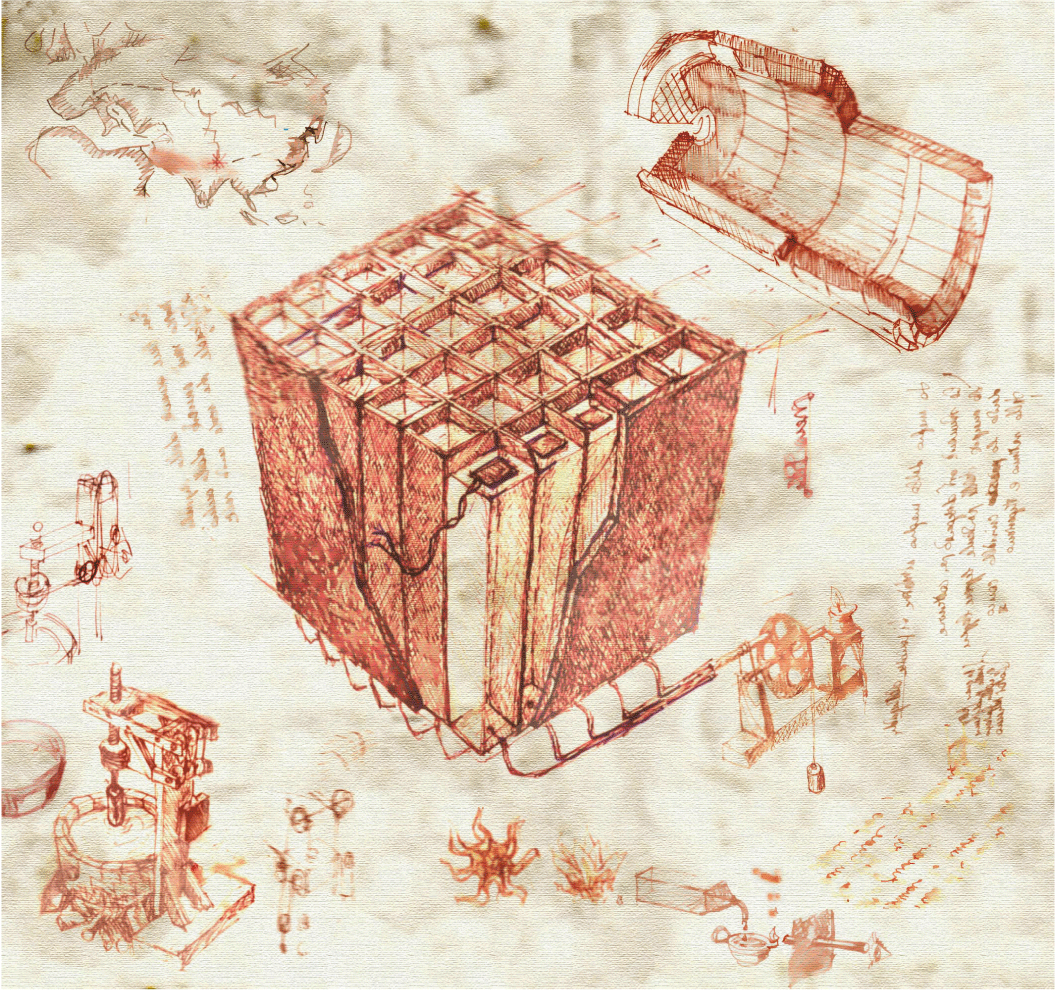 Electromagnetic Calorimetry
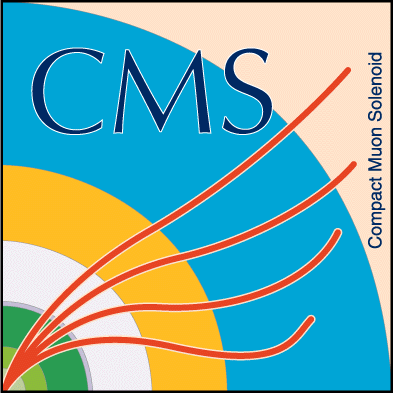 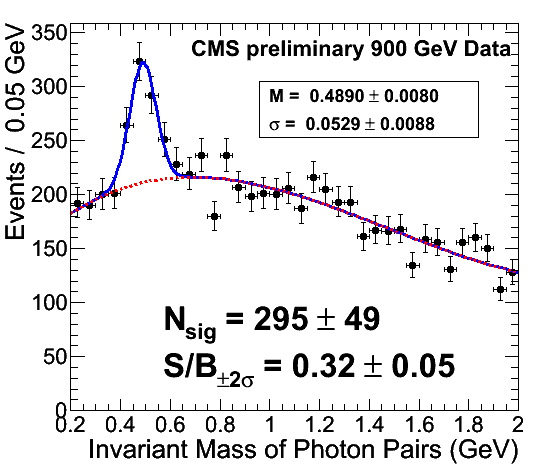 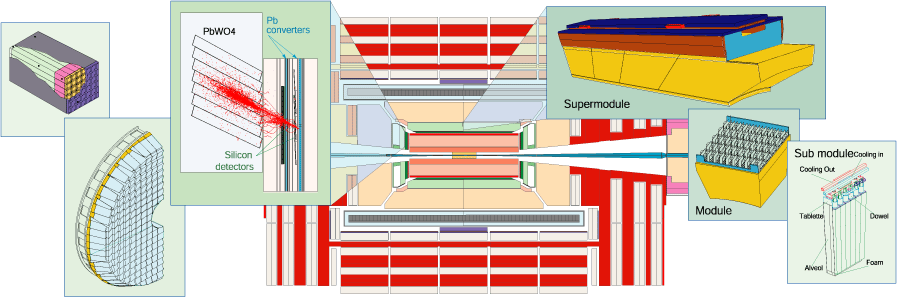 g in barrel
ET(g)>400 MeV; 
ET(η)>2.0 GeV; 
S4/S9 > 0.85 (shower shape)
Data
Precalibration from Test Beam period for ¼ of barrel + Cosmic running (~1-2% precision)
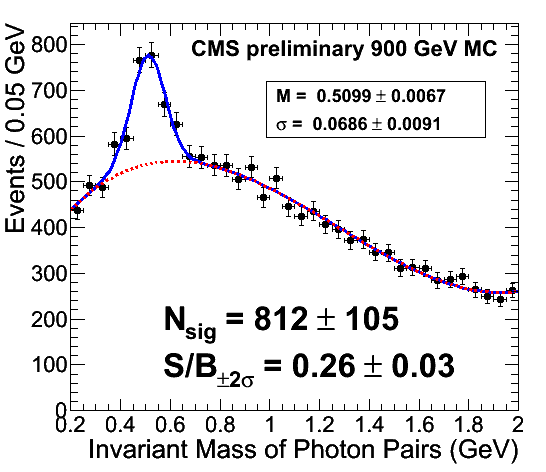 Mass and width compatible with MC
h yield scale as expected:
Data: N(h) / N(p0) = 0.020 ± 0.003
MC: N(h) / N(p0) = 0.021 ± 0.003
MC
Good agreement between data and MC
7/23
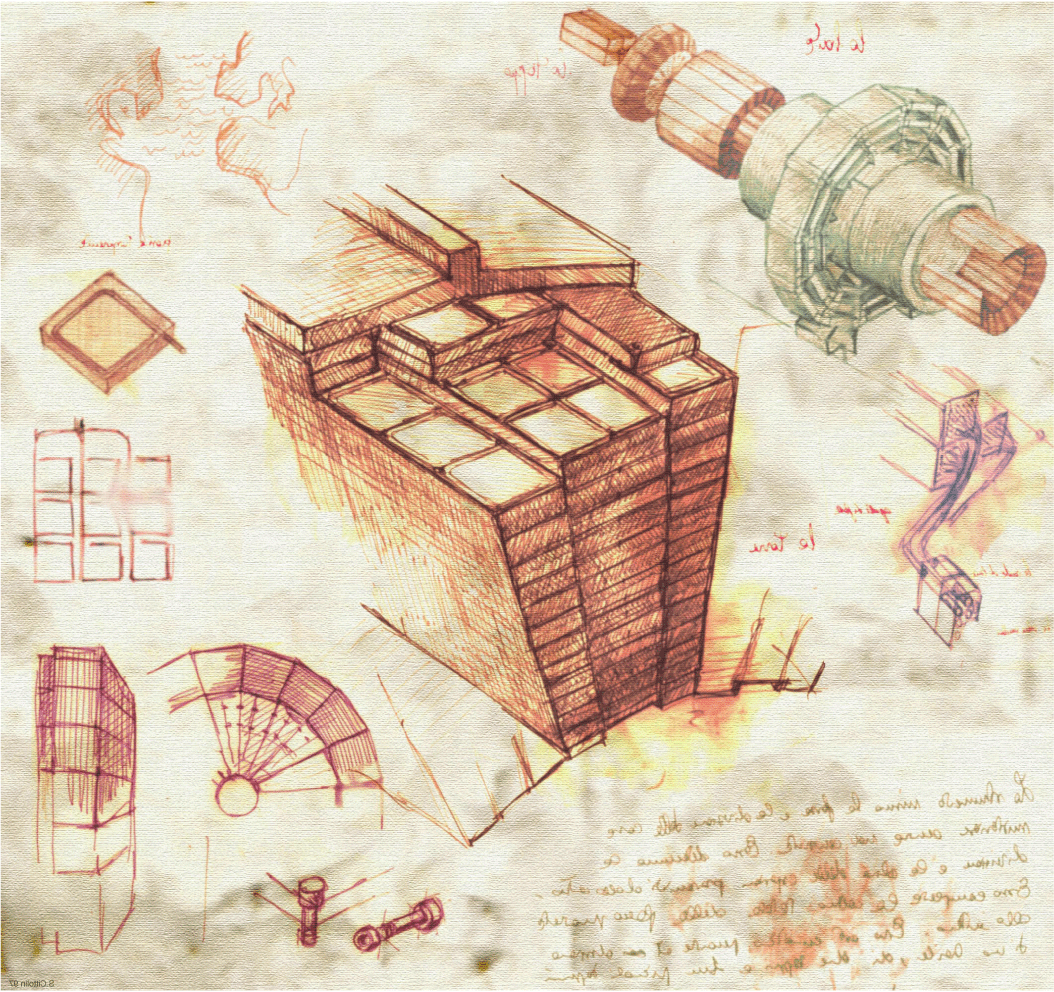 Calorimetry in Action
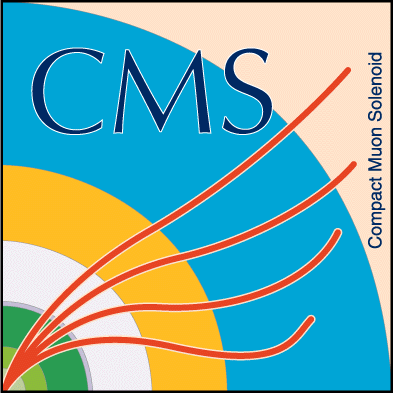 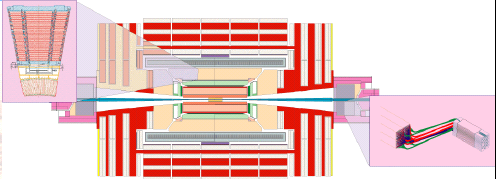 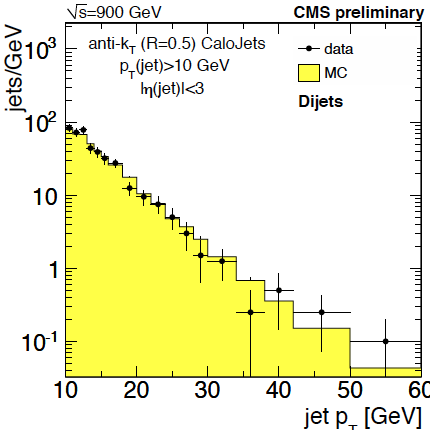 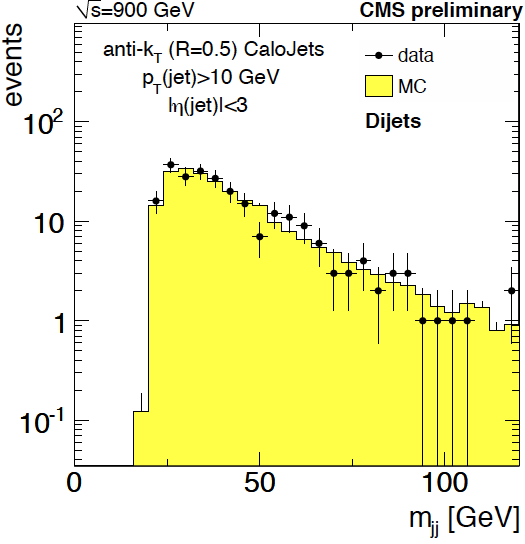 Jets reconstructed using Anti-KT R=0.5 algorithm
Di-jet analysis:
 PT>10 GeV
 |η|<3.0 
 |Δφ(j1,j2) – π|<1.0
 Jet Energy Scale corrections from simulation
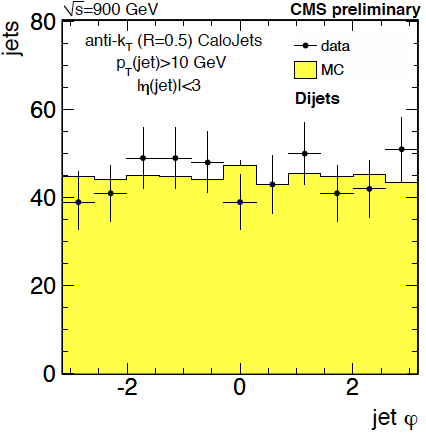 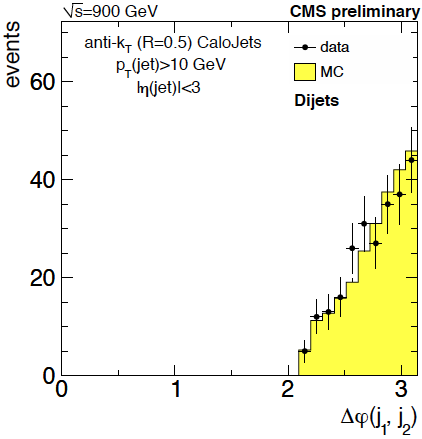 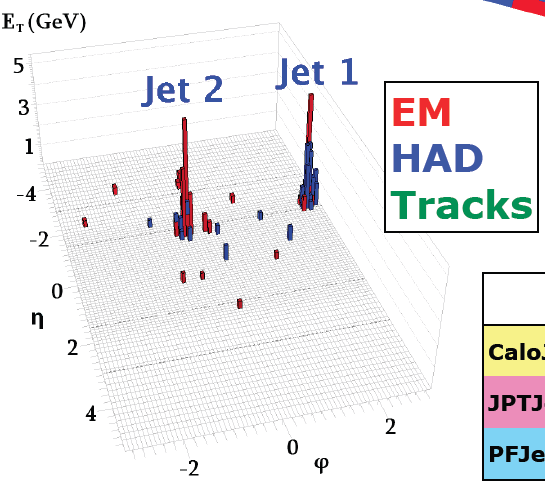 8/23
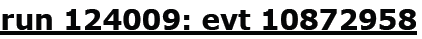 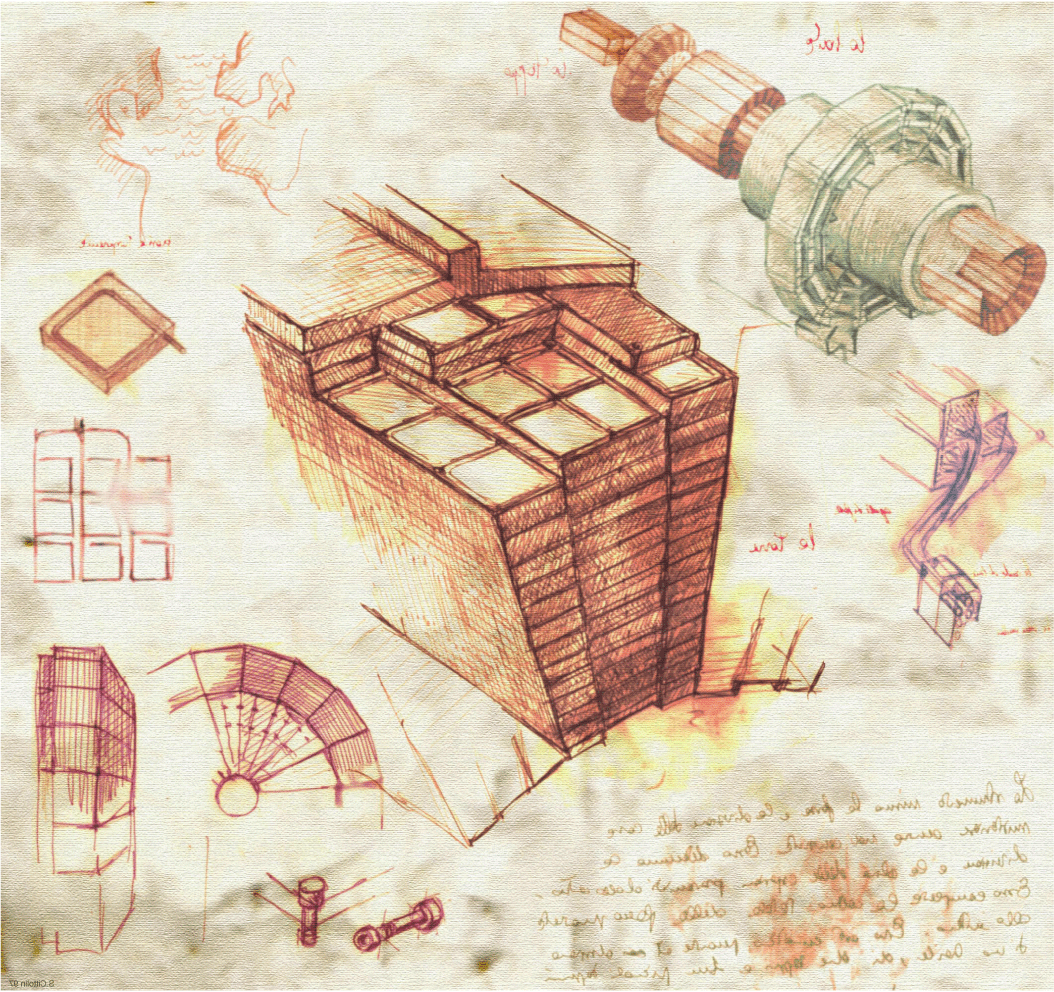 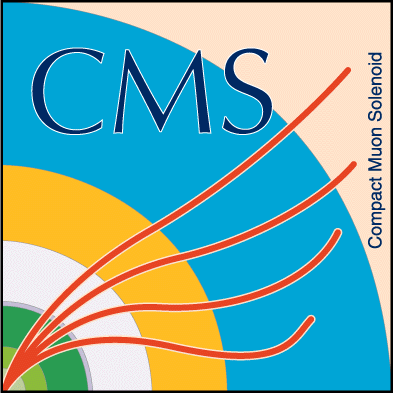 Tracks + Calorimetry
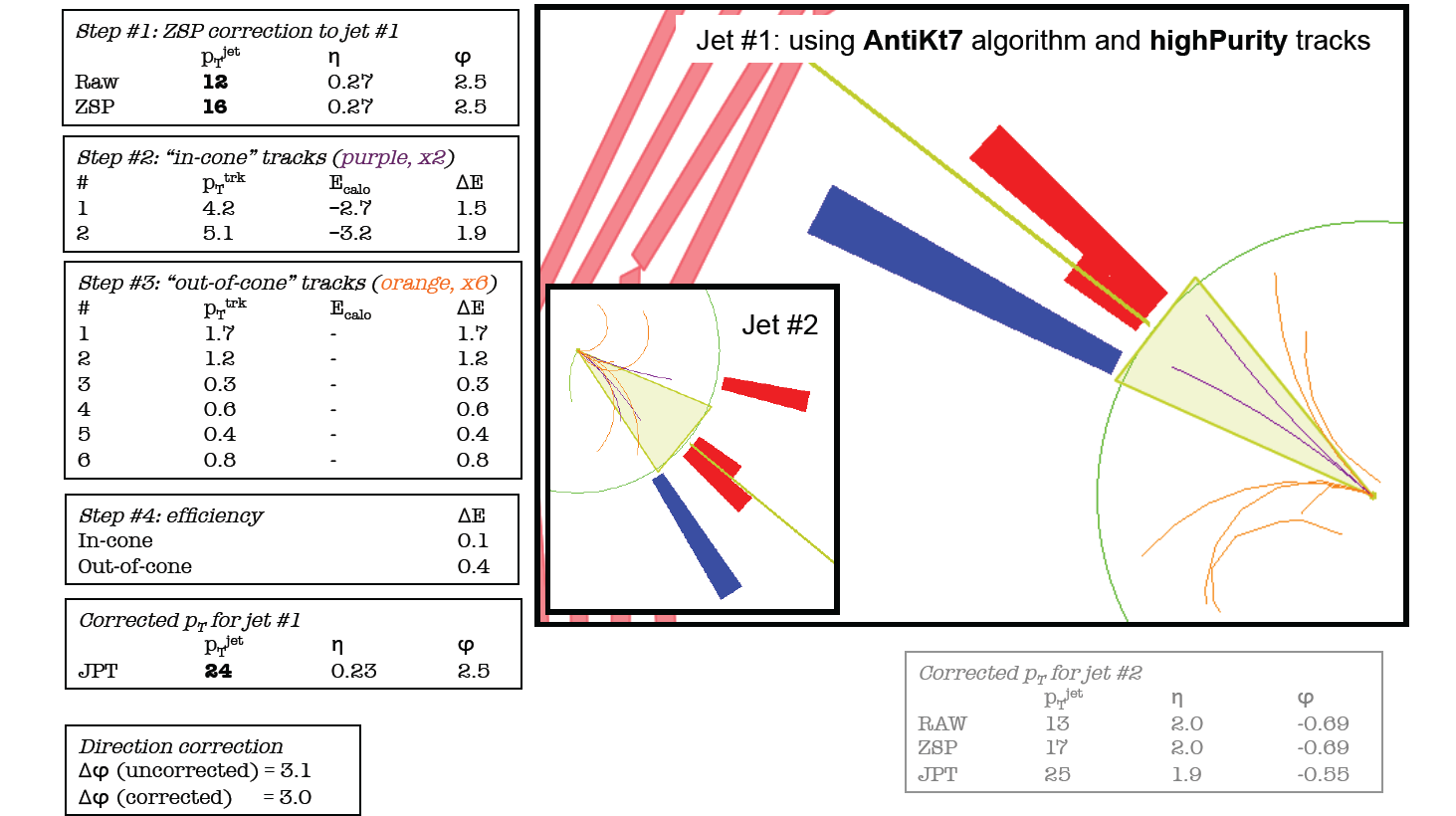 Corrected pT of 
24 and 25 GeV
when including tracks.
9/23
Jets + Tracks
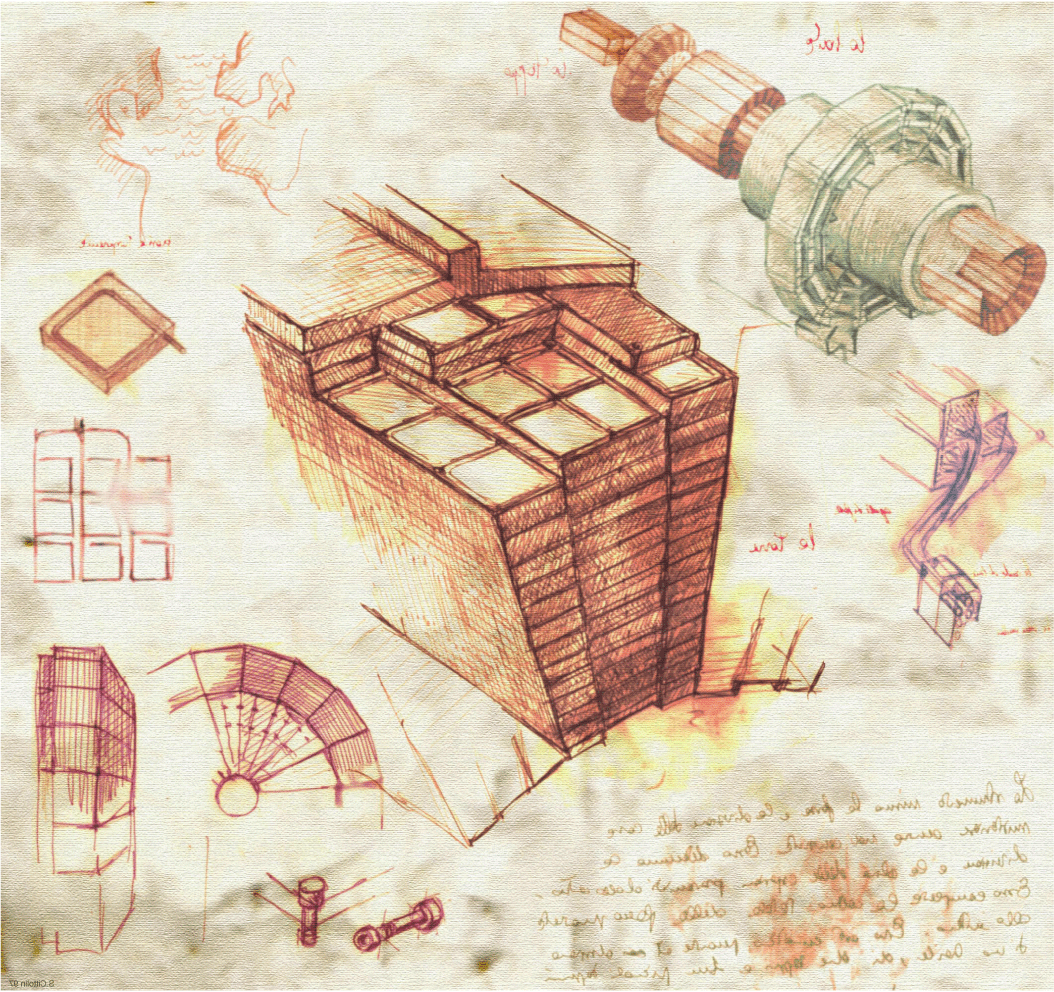 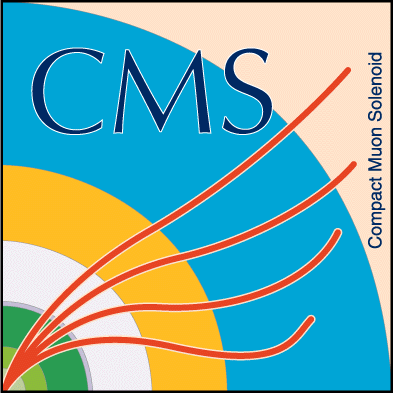 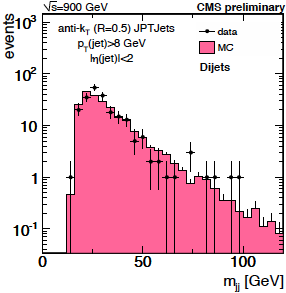 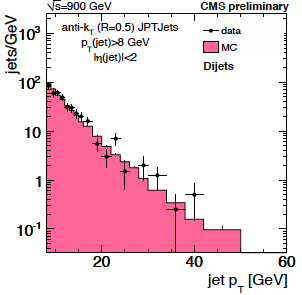 Jets reconstructed as Jets+tracks
Di-jets:
 PT>8 GeV
 |η|<2.0 
 |Δφ(j1,j2) – π|<1.0
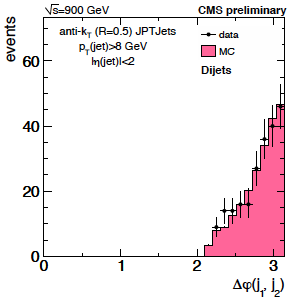 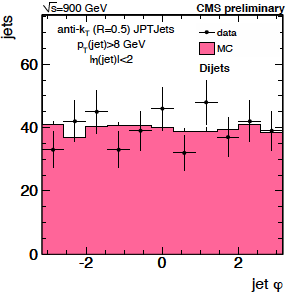 Good agreement between data and MC and good agreement between calorimeter based jets and jets + tracks
10/23
Jet Properties
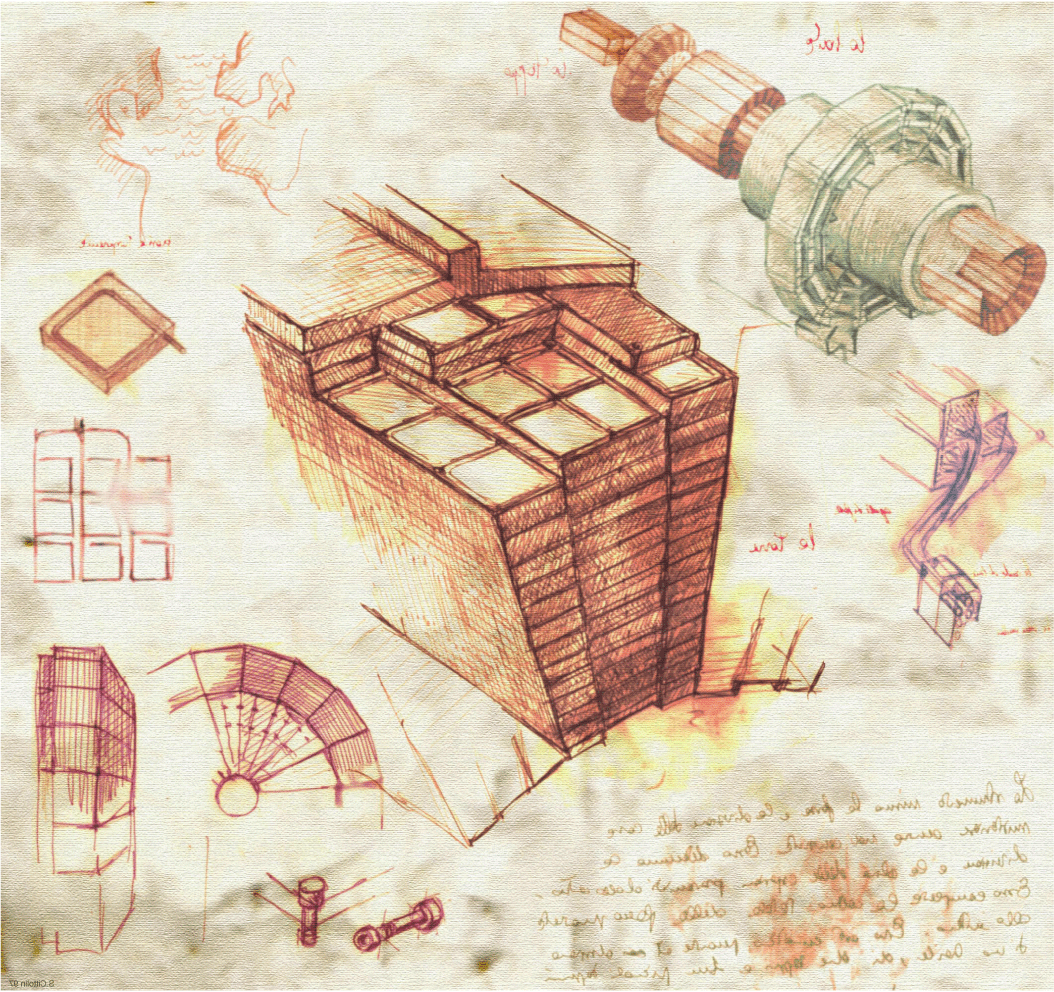 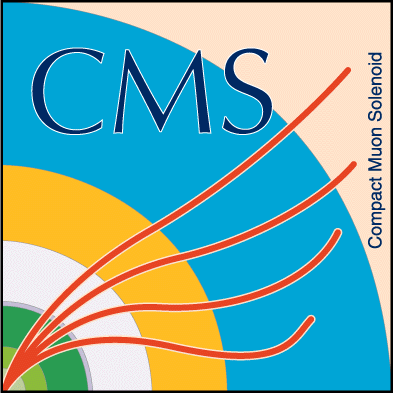 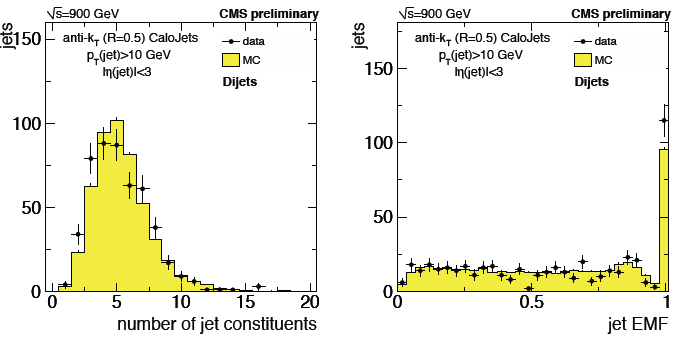 Jets reconstructed using Anti-KT R=0.5
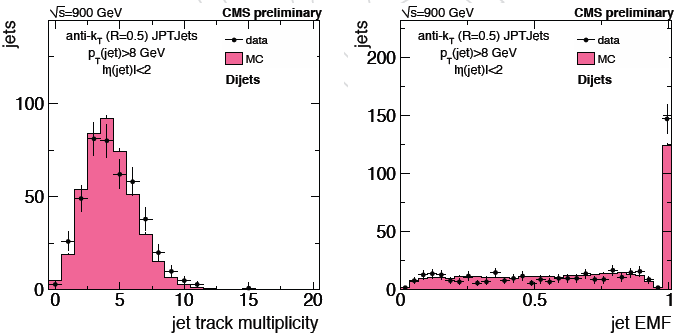 Jets + Tracks
Good description of the variables
 Clear understanding of jets, confident to look for high energetic jets…
11/23
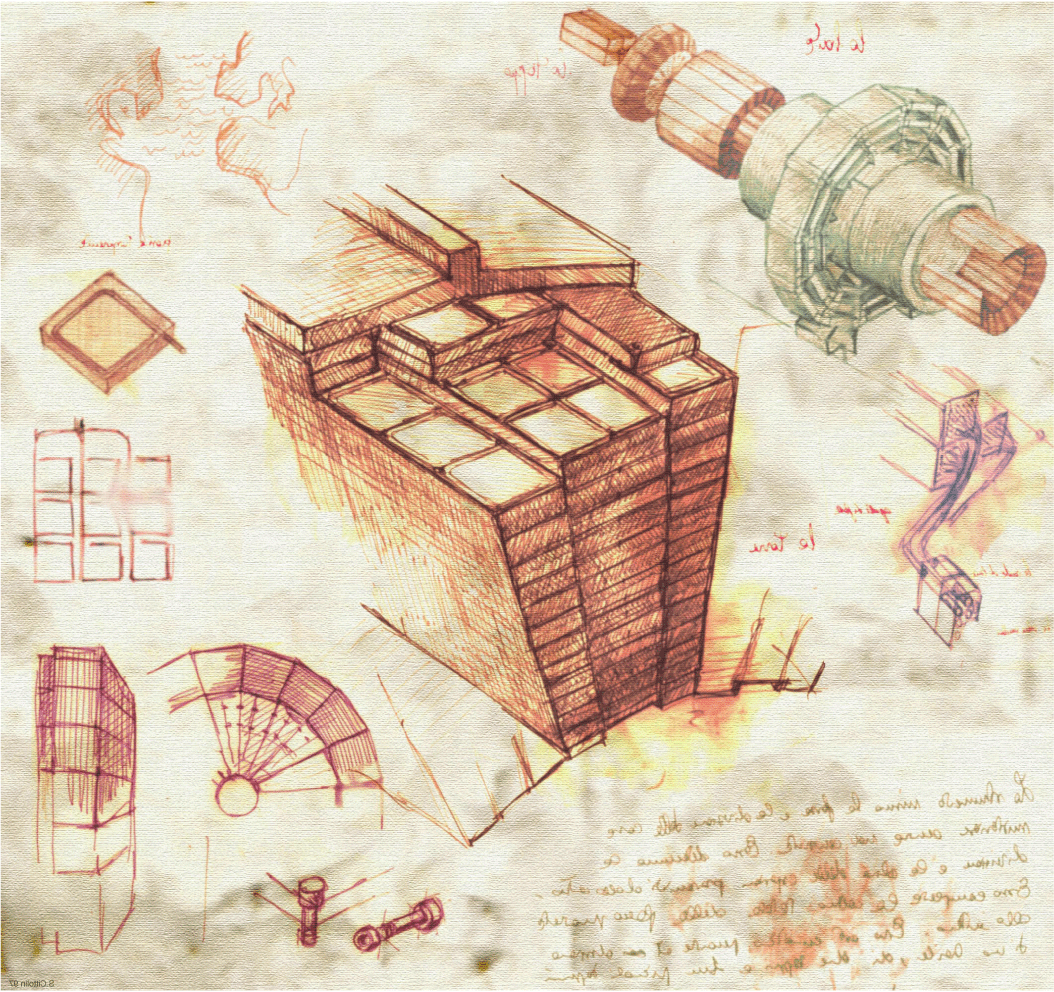 Inclusive Jets Analysis
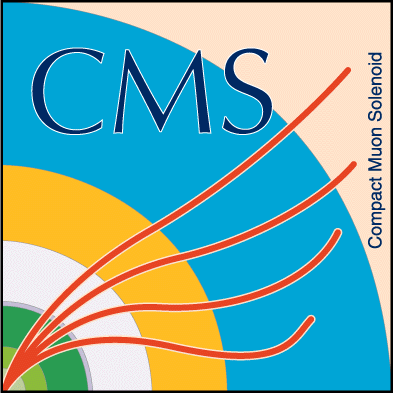 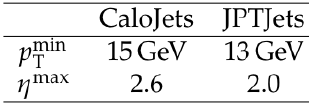 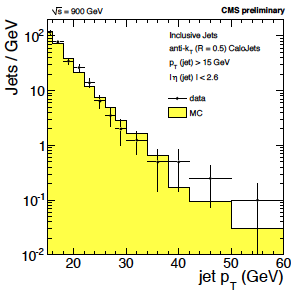 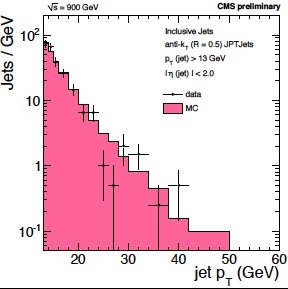 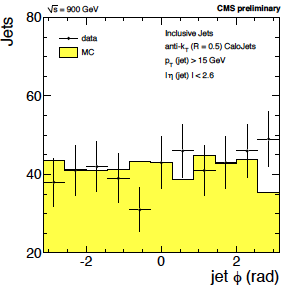 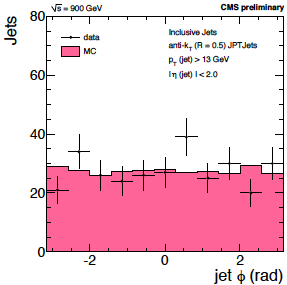 Good agreement for inclusive jets analysis for both algorithms
12/23
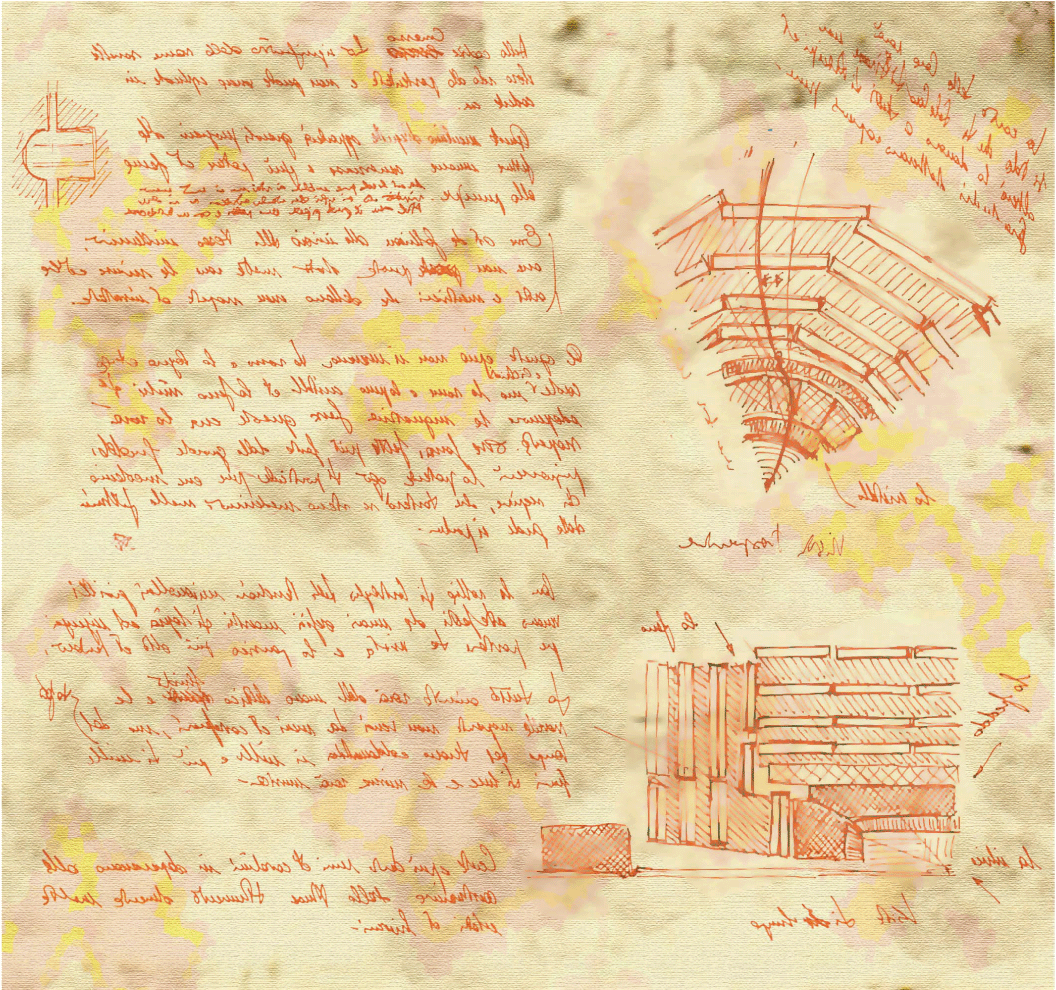 Missing ET
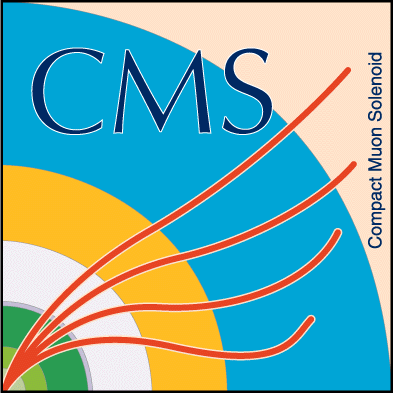 Important variables for physics analysis but most challenging variable to understand
 Rely on good understanding of all the other objects.
RAW Calorimetric MET
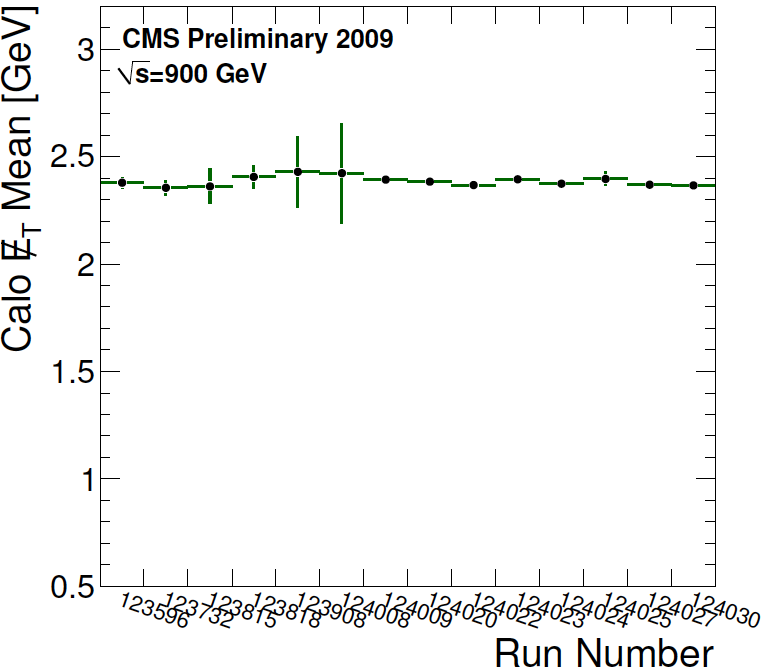 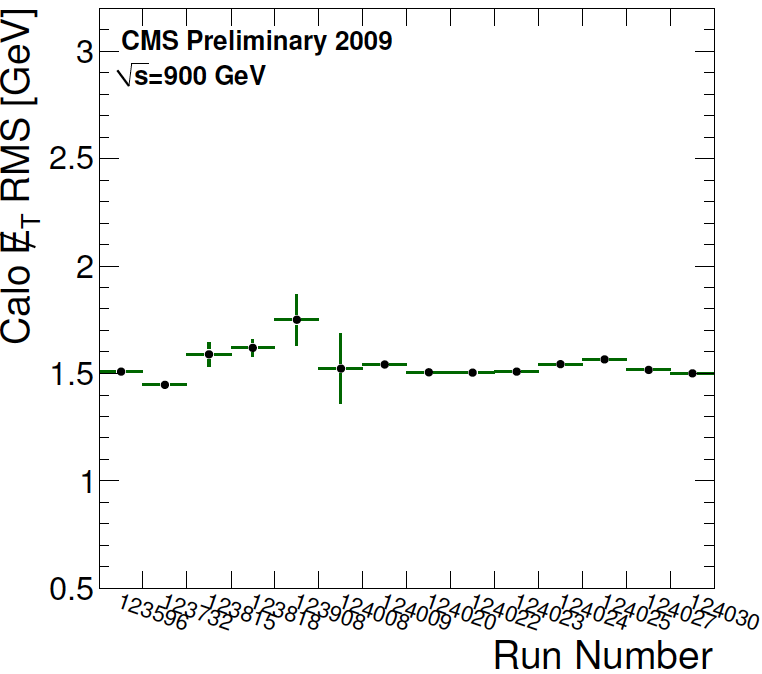  Stability of calorimetric missing ET calculation during the whole period of data taking.
13/23
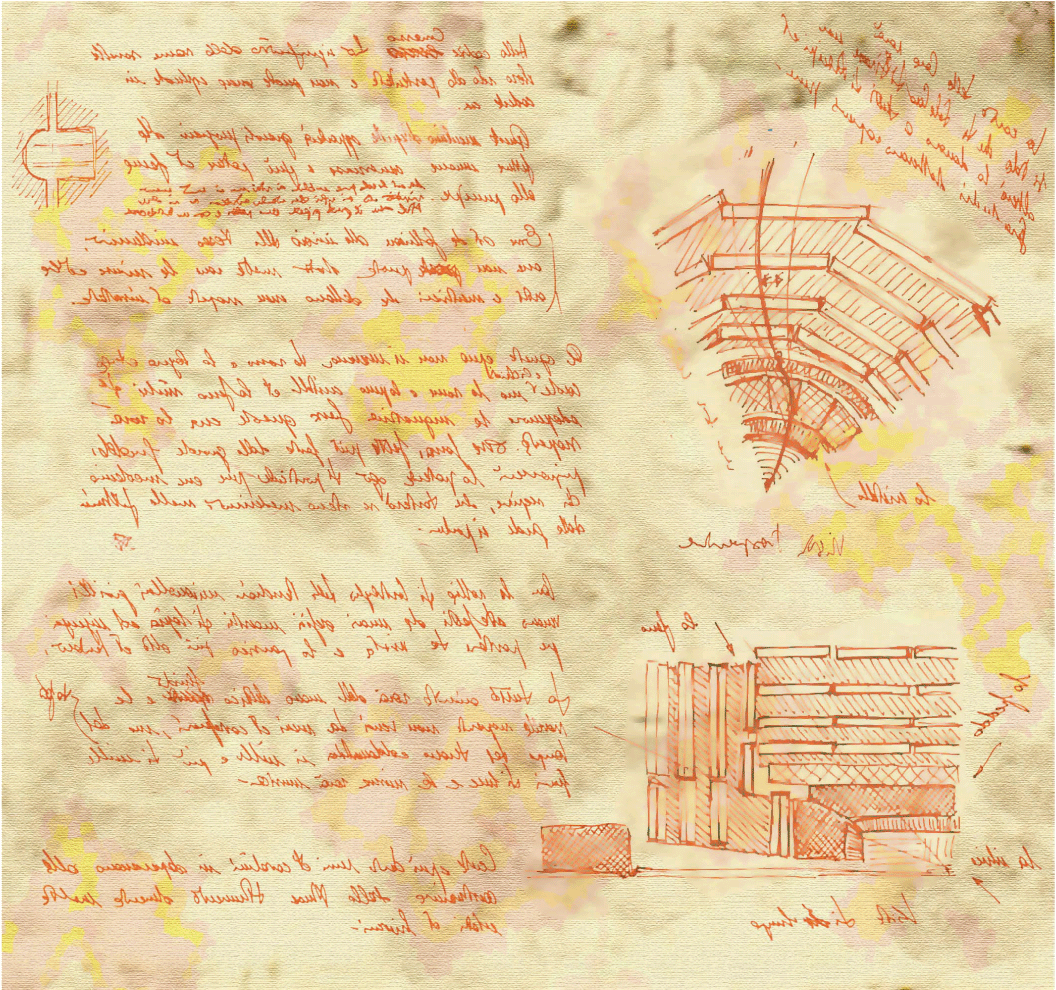 Missing ET
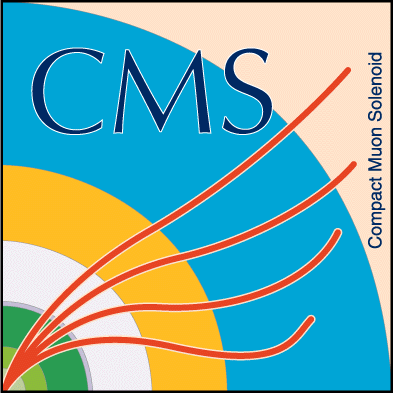 Cleaning of Missing ET: (Events are not removed, only hot spot)
 Noise in Hadronic Forward (particle hitting the PMT window)
 Noise in Hadronic Calorimeter [HB/HE] (specific pattern of channels)
 Noise in Electromagnetic Calorimeter (single Hot channel)
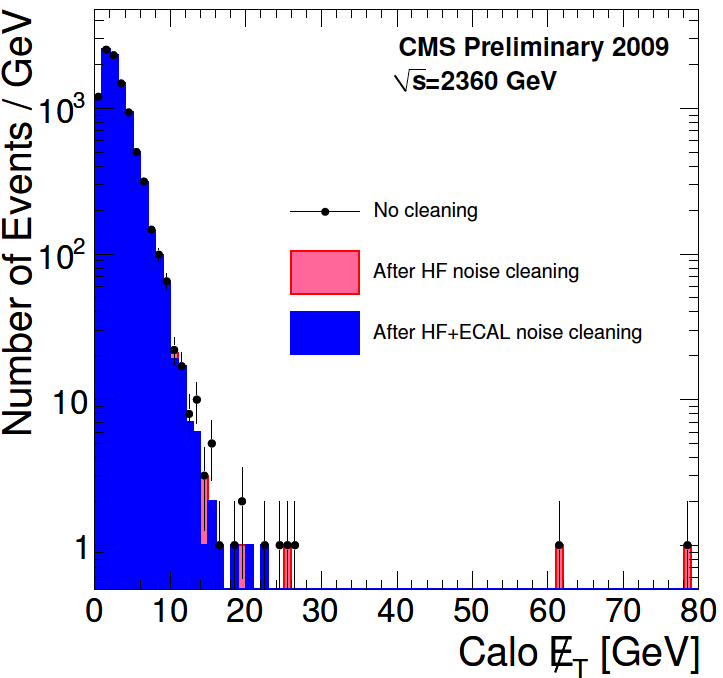 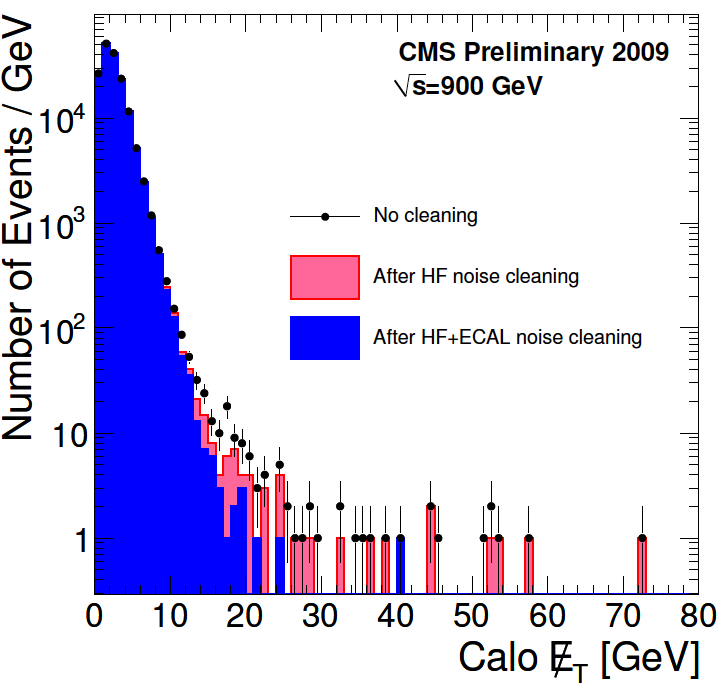 Data
Data
Clear understanding of the different noise behavior, cleaning procedures are in place
14/23
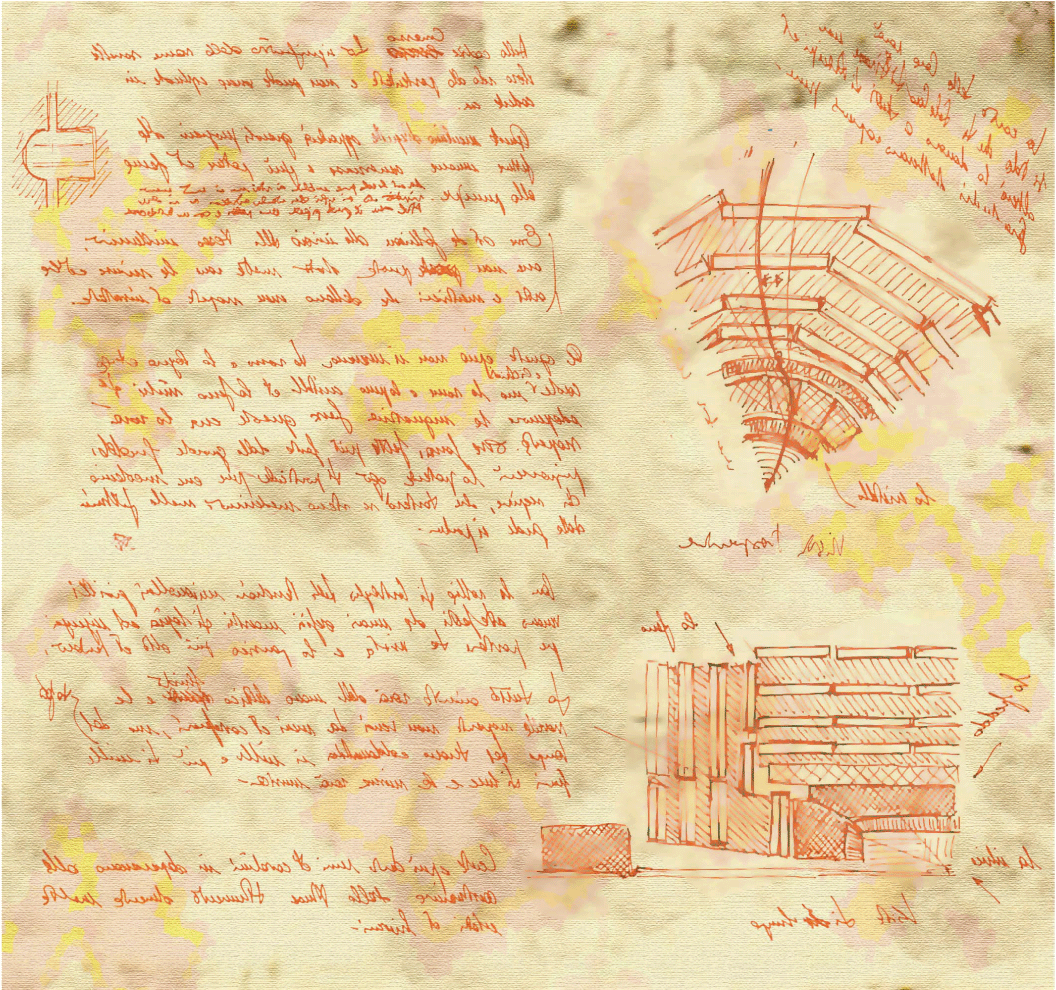 Missing ET
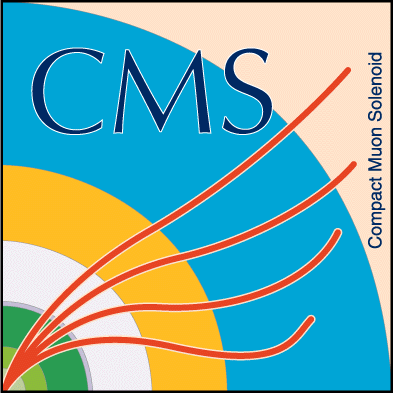 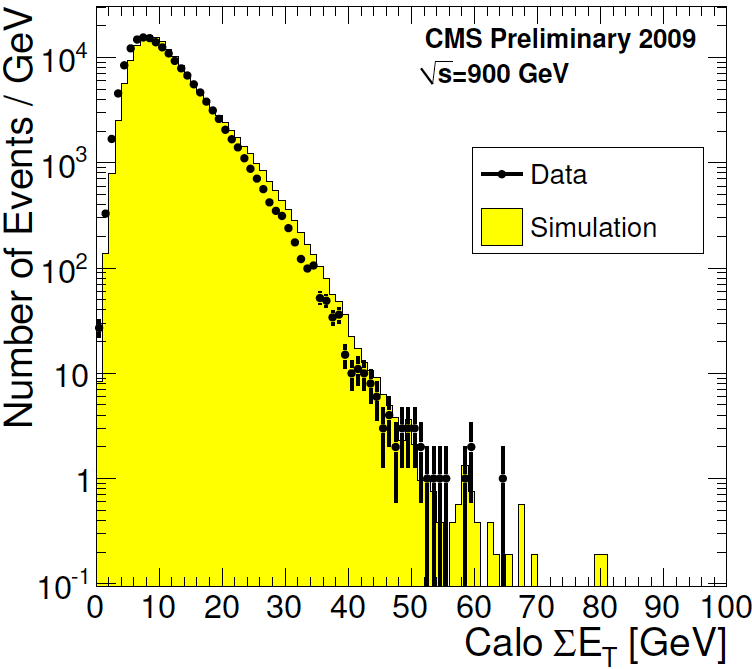 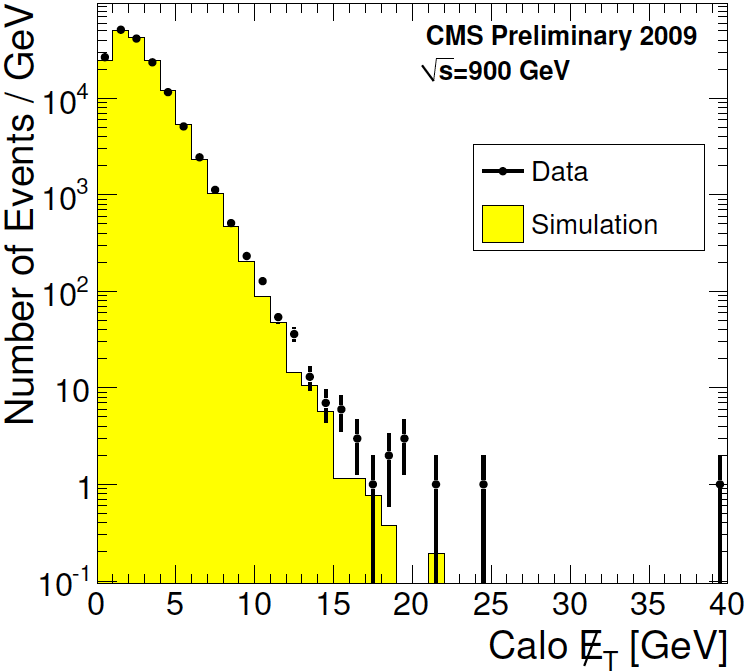 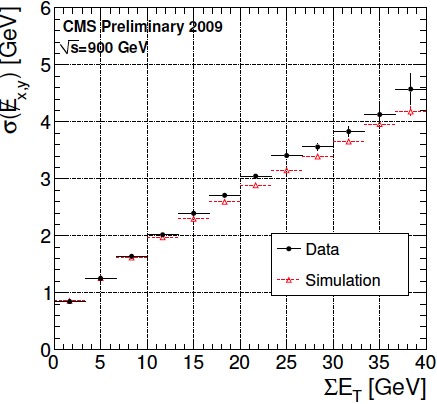 Calorimeter only
Good description of missing ET variable and reasonable of Sum ET
Agreement Data/MC on variables even if calibration of detector are not final
15/23
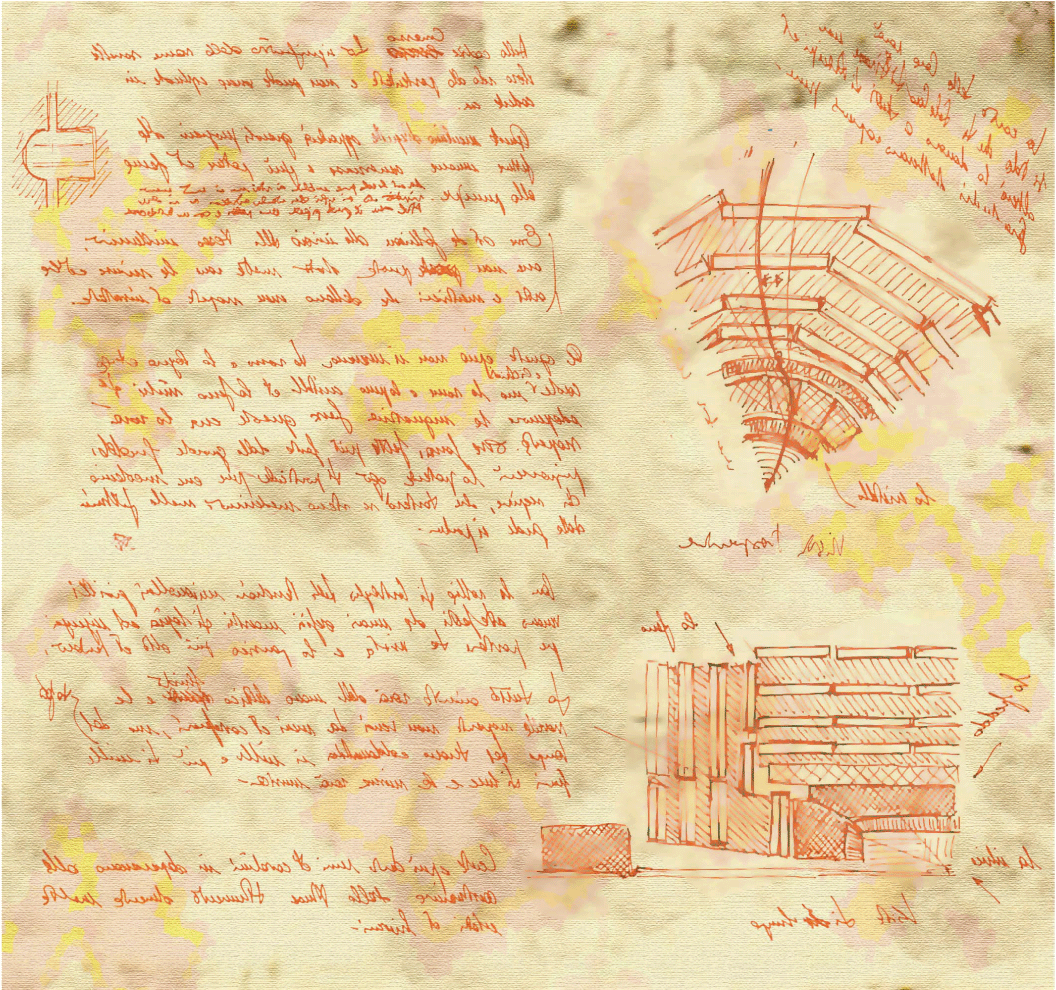 MHT/HT
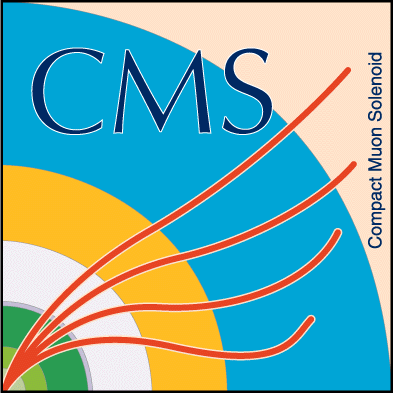 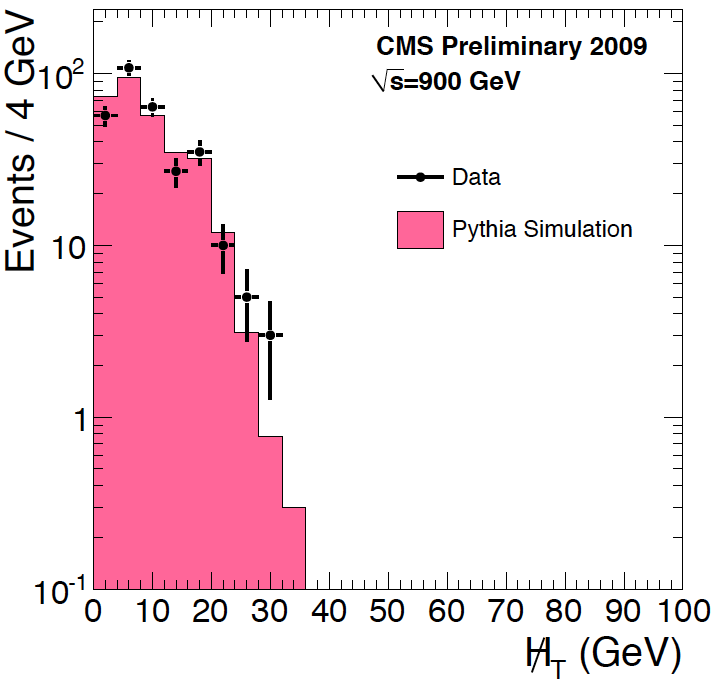 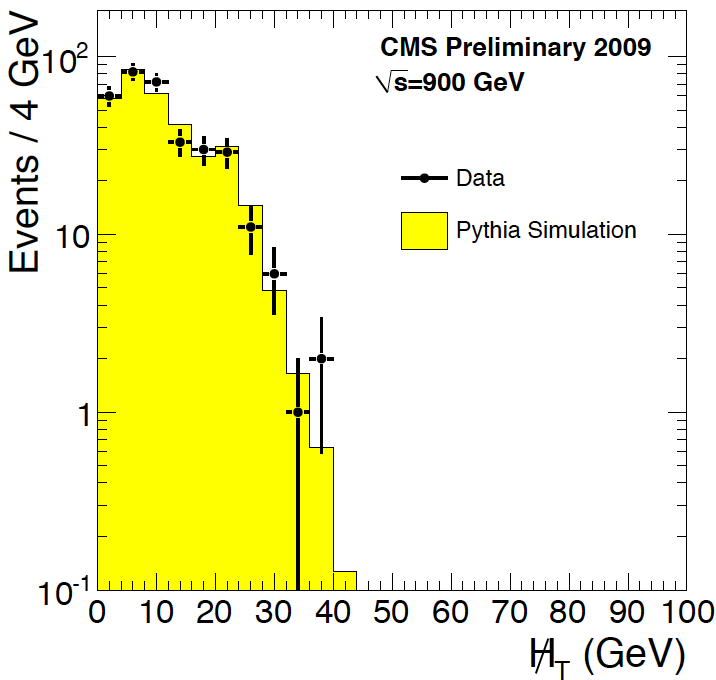 
MHT = |- Σ pT(jets)|HT = Σ |pT(jets)|
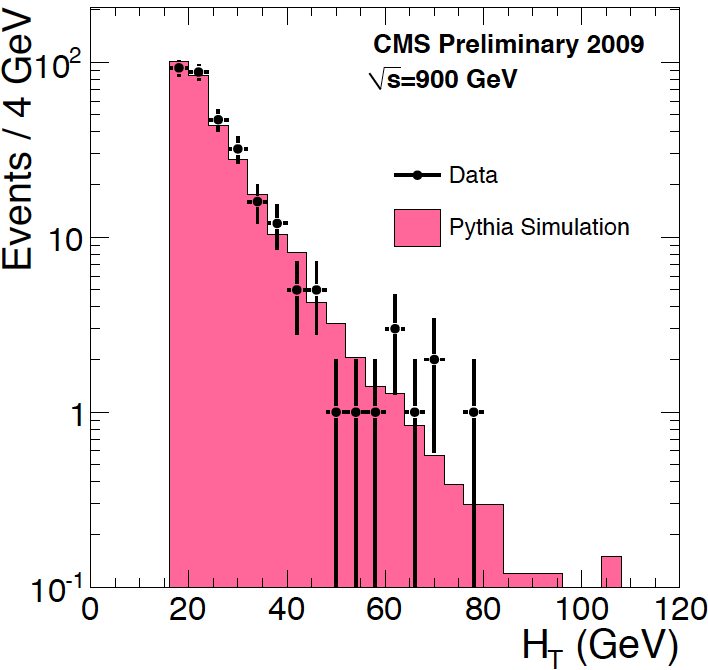 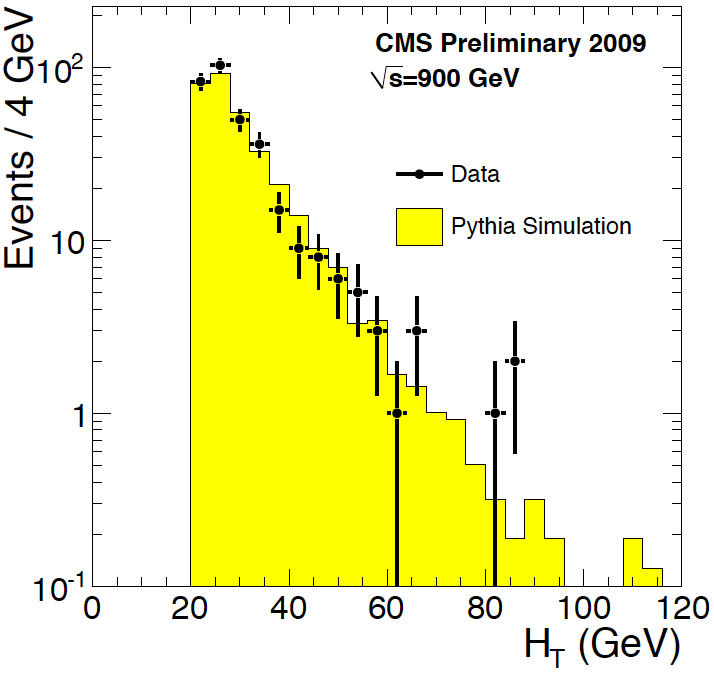 Tracks+Jet
16/23
CaloJet
Particle Flow Algorithm
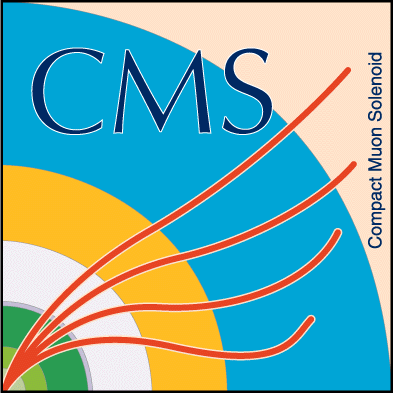 Exploring the fine resolution and granularity of part of the CMS detector to improve the identification and resolution of reconstructed objects using Particle Flow Algorithms.
Principle: link track and cluster and cluster to cluster in fine grain
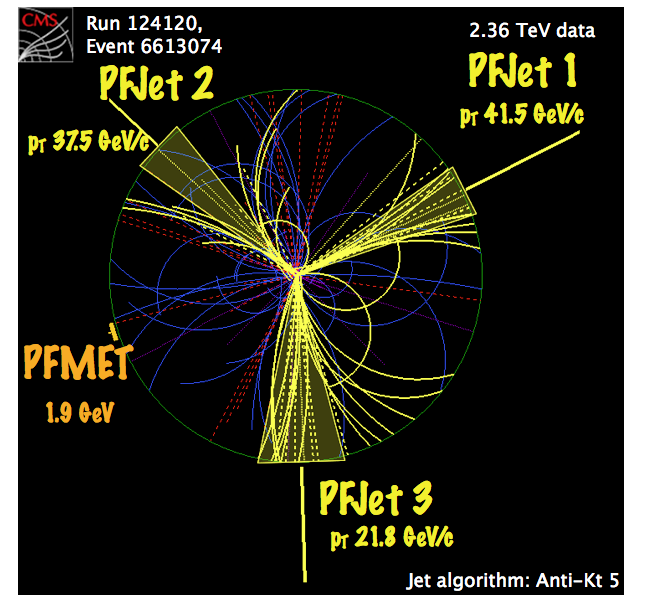 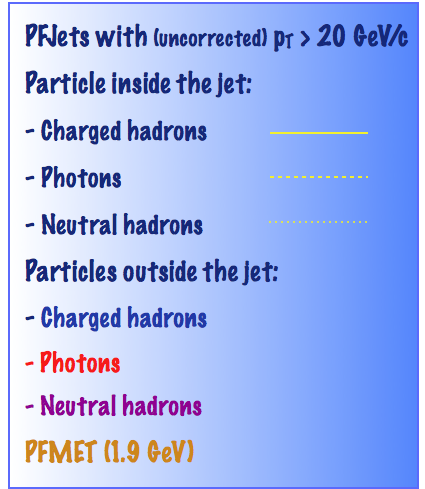 17/23
Multijet at 2.36 TeV
Particle Flow Commissioning
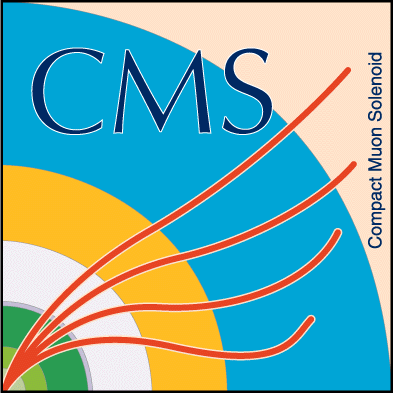 Need to establish track Ecal/Hcal cluster link:
PT of tracks>1 GeV
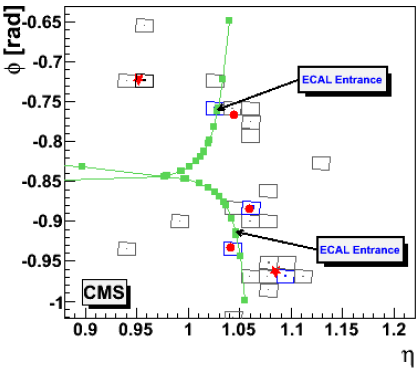 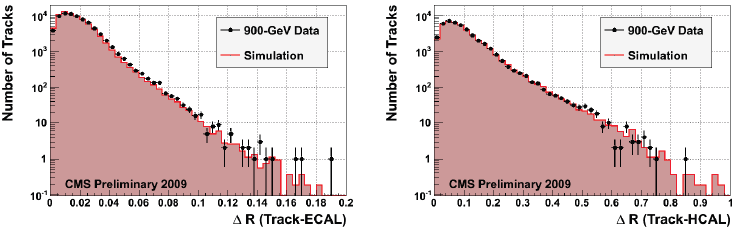 18/23
Particle Flow Jets
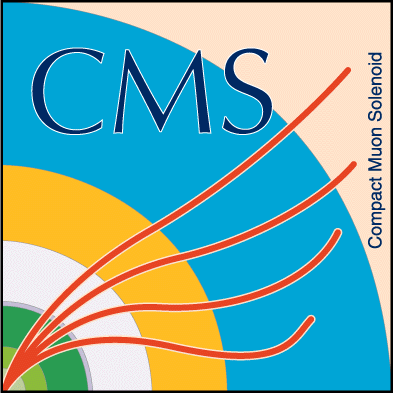 Charged Hadrons Calibration:
Inclusive jet analysis: pTraw > 5 GeV
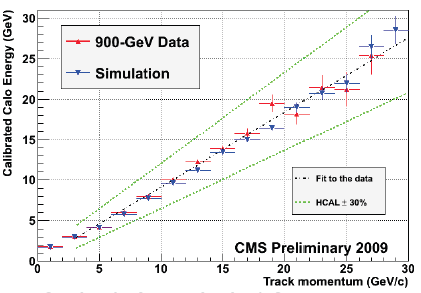 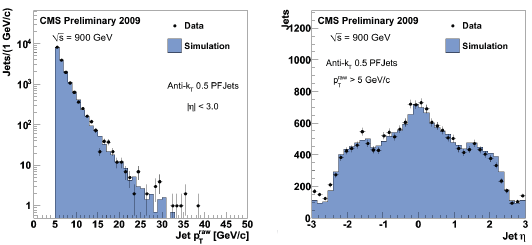 Calorimeter response to hadrons well simulated
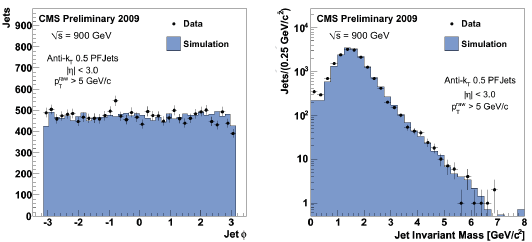 19/23
Particle Flow Jet Properties
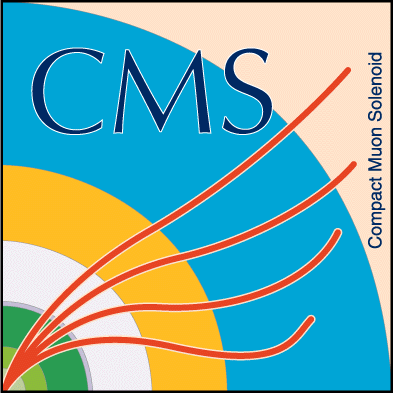 Jets reconstructed using Anti-KT R=0.5 algorithm from particle flow particles
Di-jet analysis:
 PT>8 GeV
 |η|<3.0 
 |Δφ(j1,j2) – π|<1.0
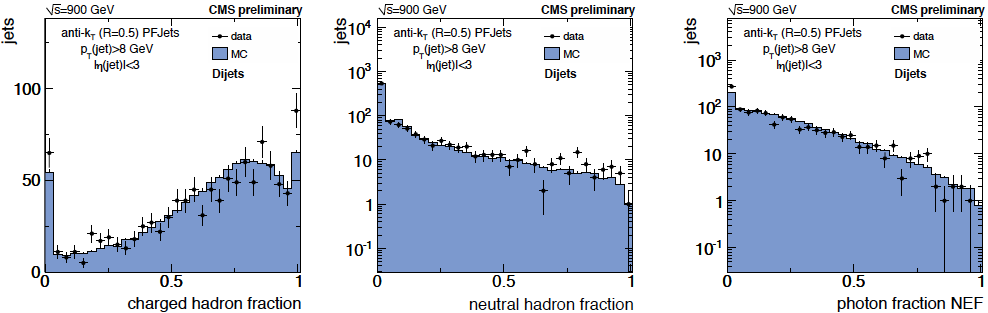 20/23
MET using Particle Flow
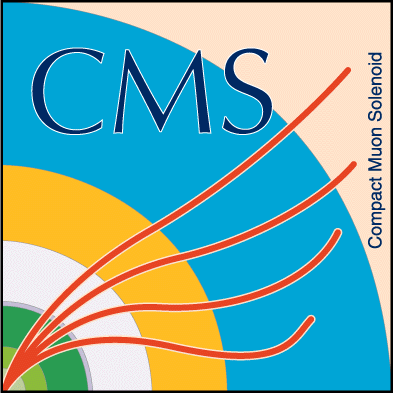 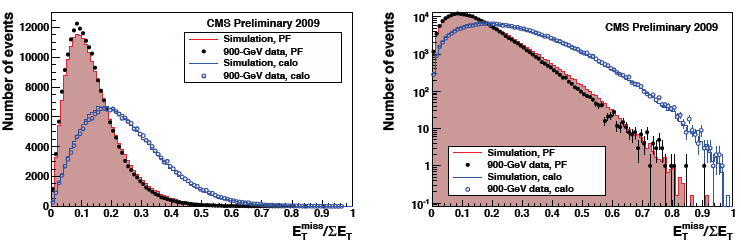 SumET > 3 GeV
Particle-based MET relative resolution is about twice as good as for the CaloMET
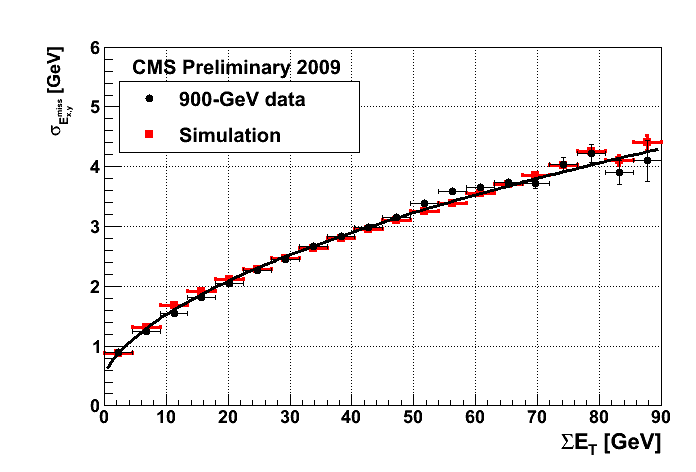 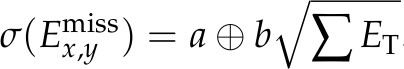 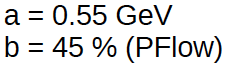 21/23
And finally…
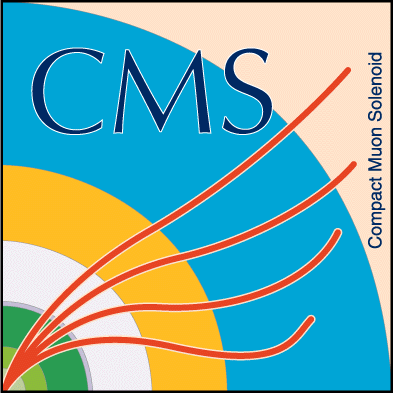 CMS Back Alive!
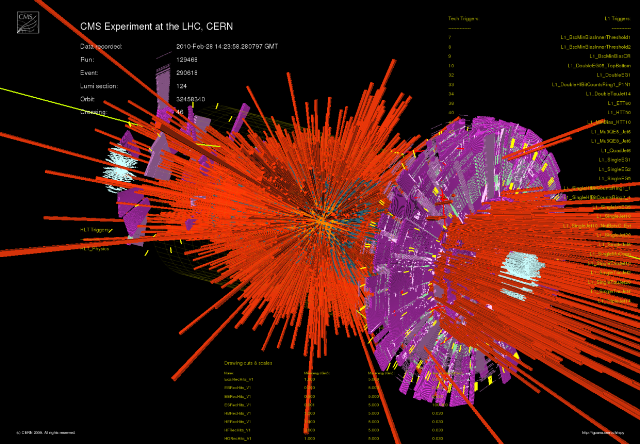 22/23
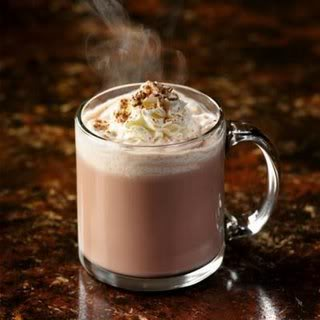 Conclusion
From the first collisions day, a lot of results have been appearing very quickly
 Understanding and commissioning of the detector is in well advanced stage

Start to use complex algorithms with very few fine tuning
 Agreement with simulation is impressive all the way through


CMS is waiting for higher statistics of data and higher center of mass energy to start to perform searches

 By ICHEP, should start to see more Standard Model physics at 7 TeV and…
23/23
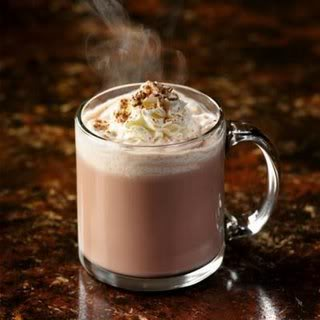 BackUp
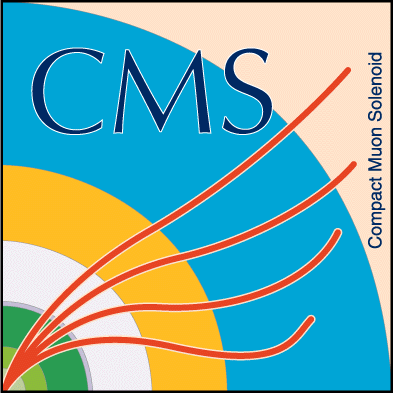 24/23
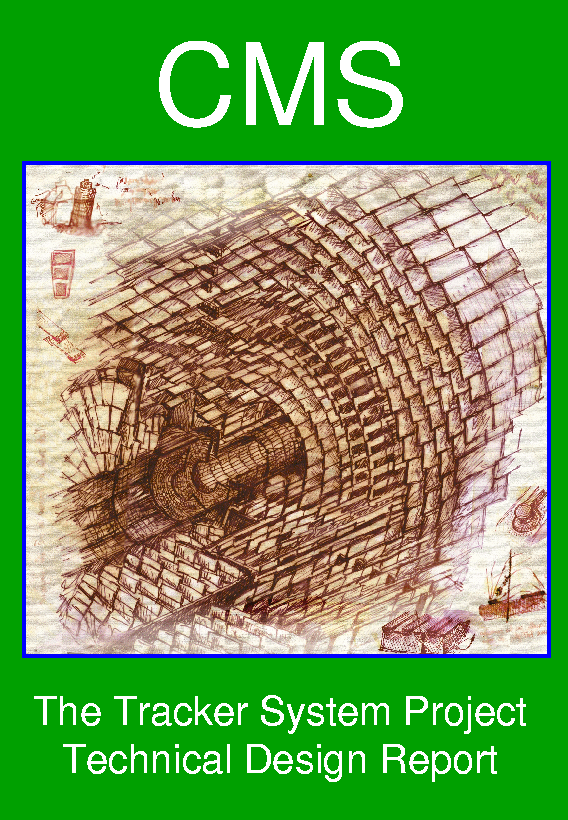 AntiKt
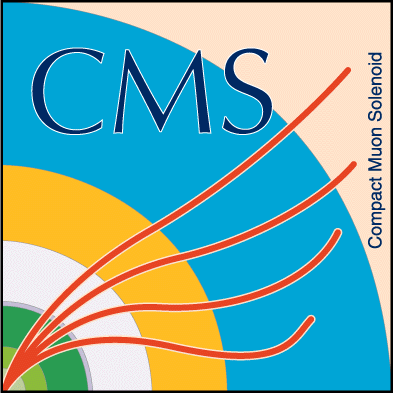 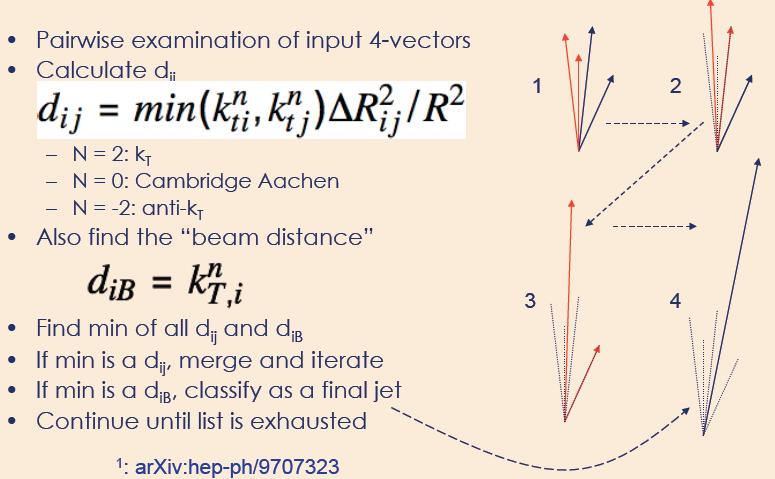 25/23